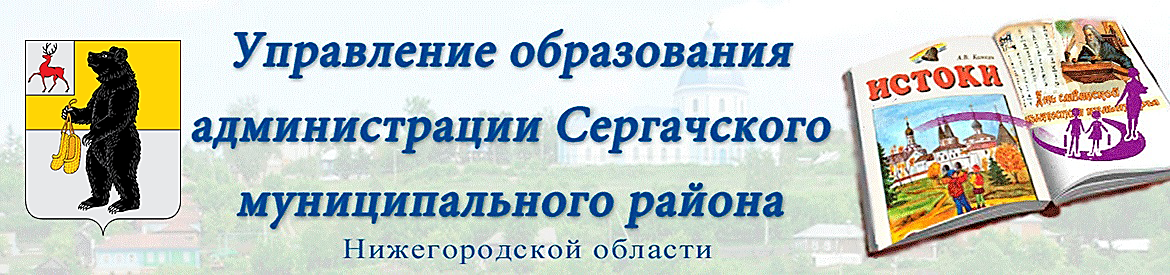 Итоги работы и рейтинги участия ДОО Сергачского муниципального района в мероприятиях и конкурсах разного уровня за 2017-2018 учебный год
Подготовила: главный специалист управления образования Н.Ю.Рыбакова
31 мая 2018 г.
Система дошкольного образования Сергачского муниципального района
13 образовательных организаций,
 реализующих  программы дошкольного образования:
11 – МБДОУ детских садов: МБДОУ детские сады №5 «Берёзка» и №9 «Рябинка» имеют структурные подразделения; МБДОУ Яновский детский сад №31 имеет 3 филиала; 
2 – МБОУ СОШ: «Богородская СОШ» (3 структурных подразделения), «Пожарская СОШ» (3 структурных подразделения).
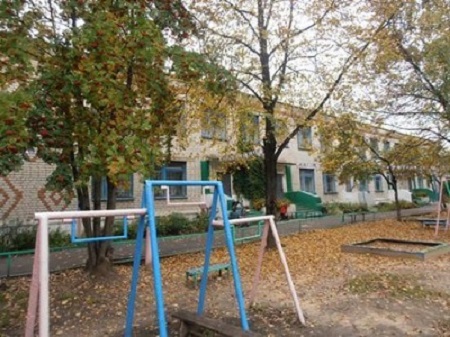 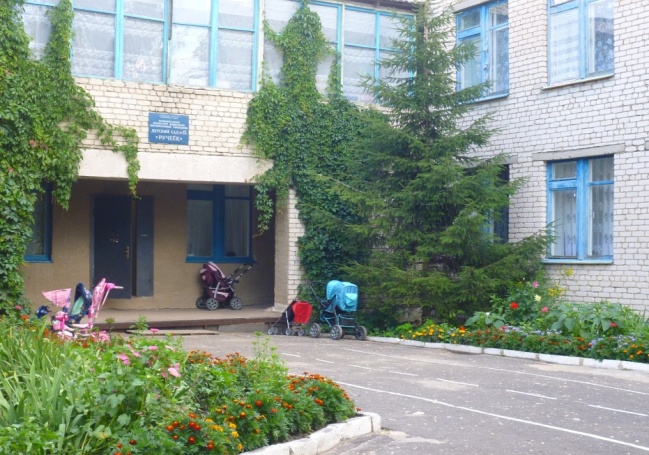 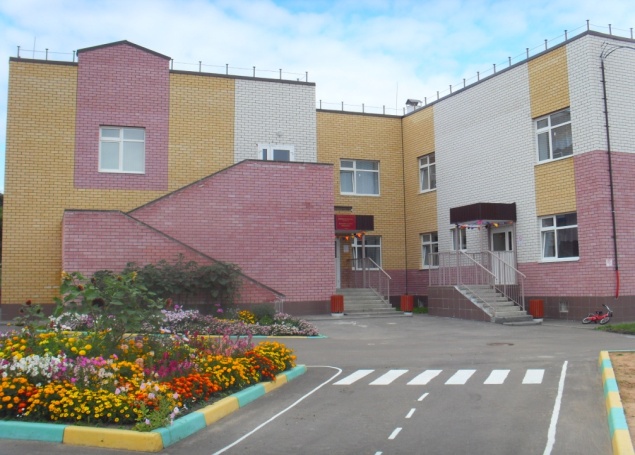 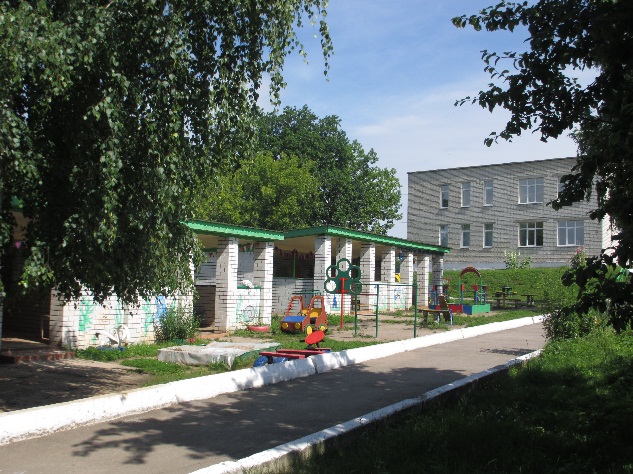 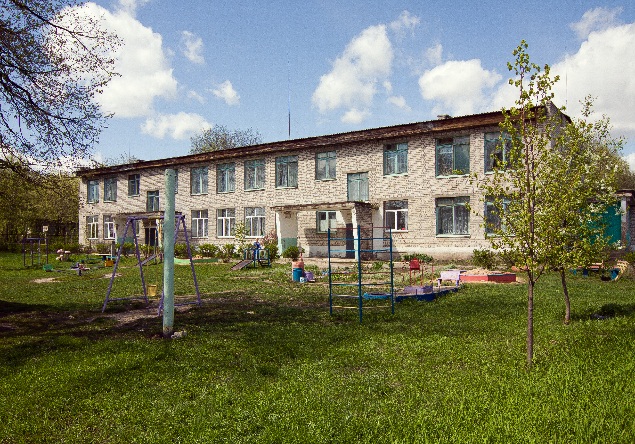 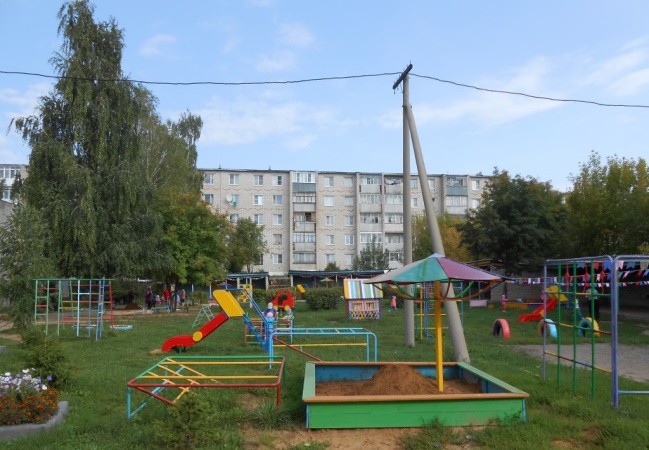 Характеристика кадрового потенциала ДОО
Количественный состав педагогических кадров – 140 чел.
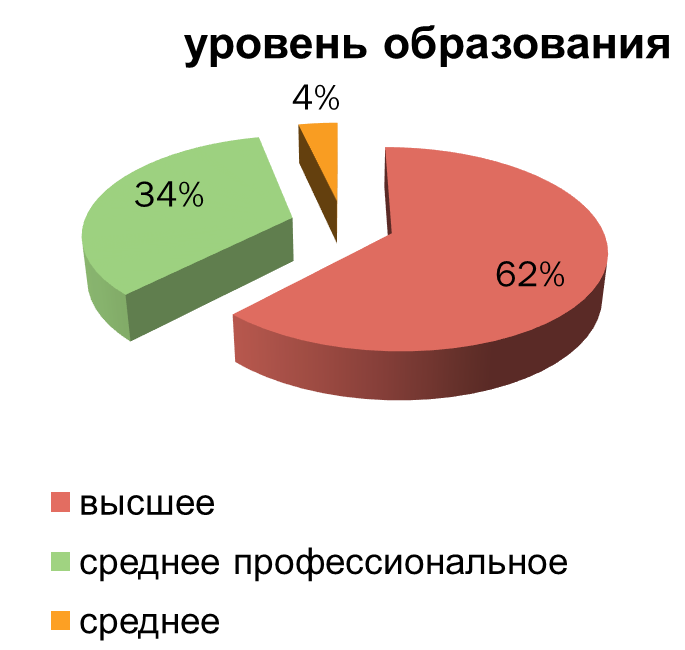 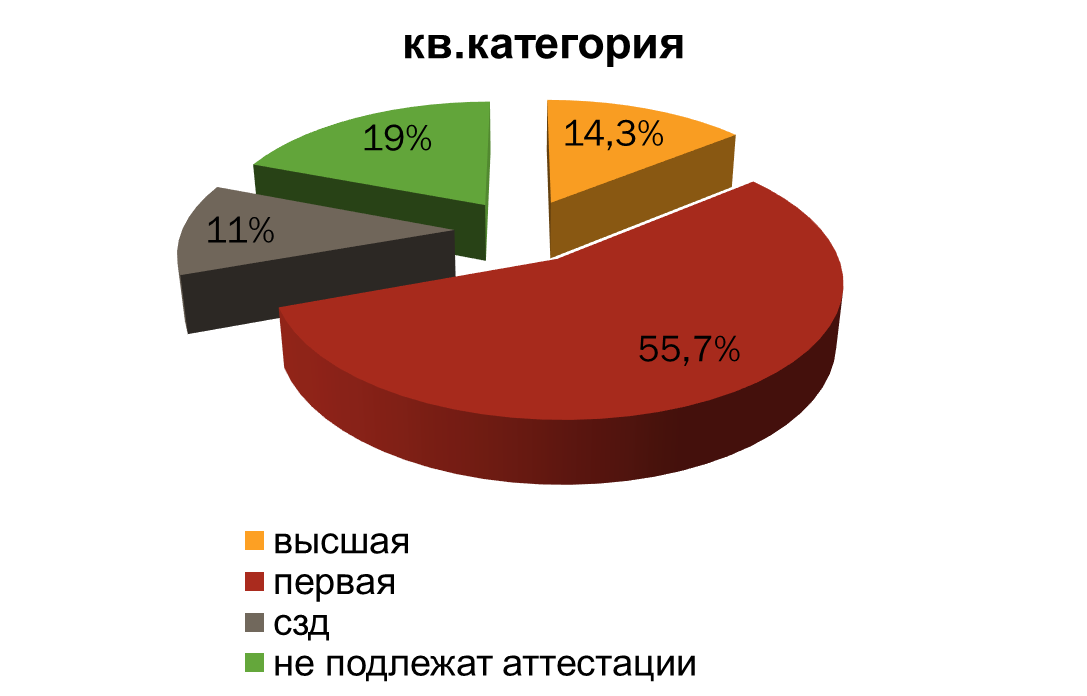 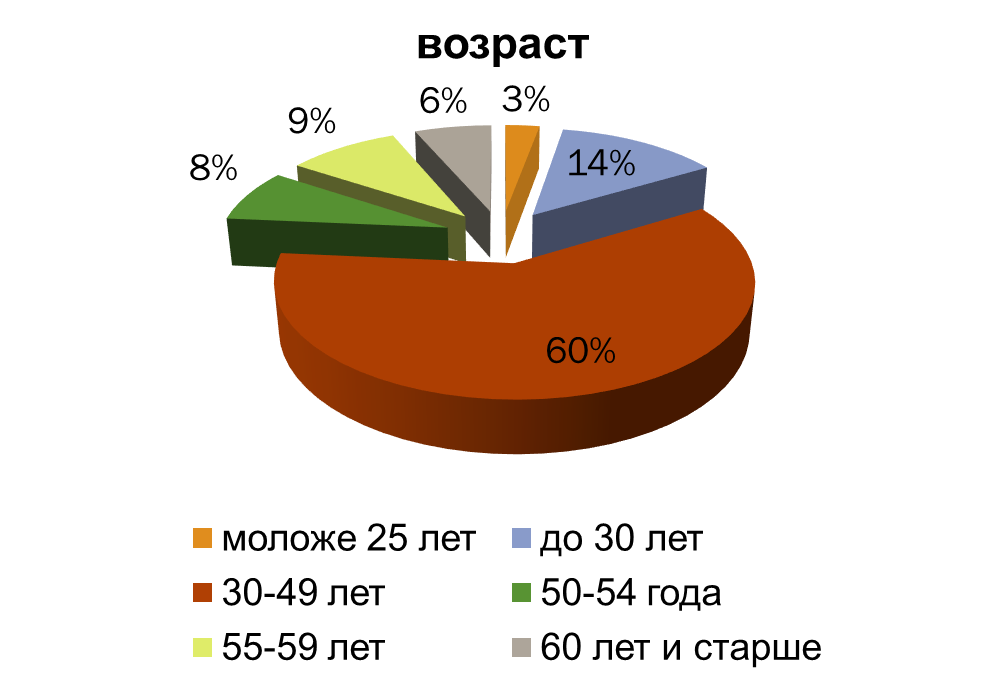 Защита высшей квалификационной категории в 2017-2018 учебном году
Высшая категория – 3 чел. из них:
Воспитатели – 2 (Е.В. Егоршина, Л.Ю. Соколова – МБДОУ детский сад №9 «Рябинка»);
Музыкальный руководитель- 1 (Л.В. Ключева – МБДОУ детский сад №5 «Берёзка»). 
Первая категория – 17 чел.
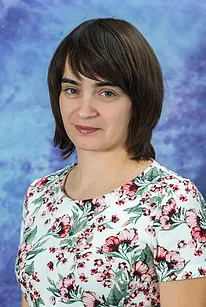 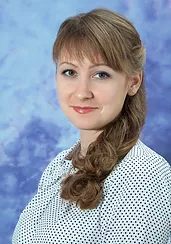 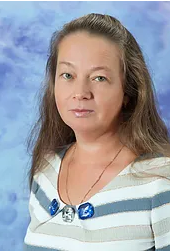 Повышение квалификации руководителей ДОУ  
на базе Сергачского района
1.Профессиональная переподготовка по теме «Менеджмент в образовательной организации»;
2.Бюджетные курсы повышения квалификации ГБОУ ДПО НИРО для руководителей ДОУ по теме «Менеджмент дошкольной образовательной организации в условиях реализации ФГОС ДО» объёмом 108 ч., где обучились 26  руководителей ДОО;
3.Курсы повышения квалификации ФГБОУ ВО «РАНХиГС» по теме «Эффективный менеджмент».
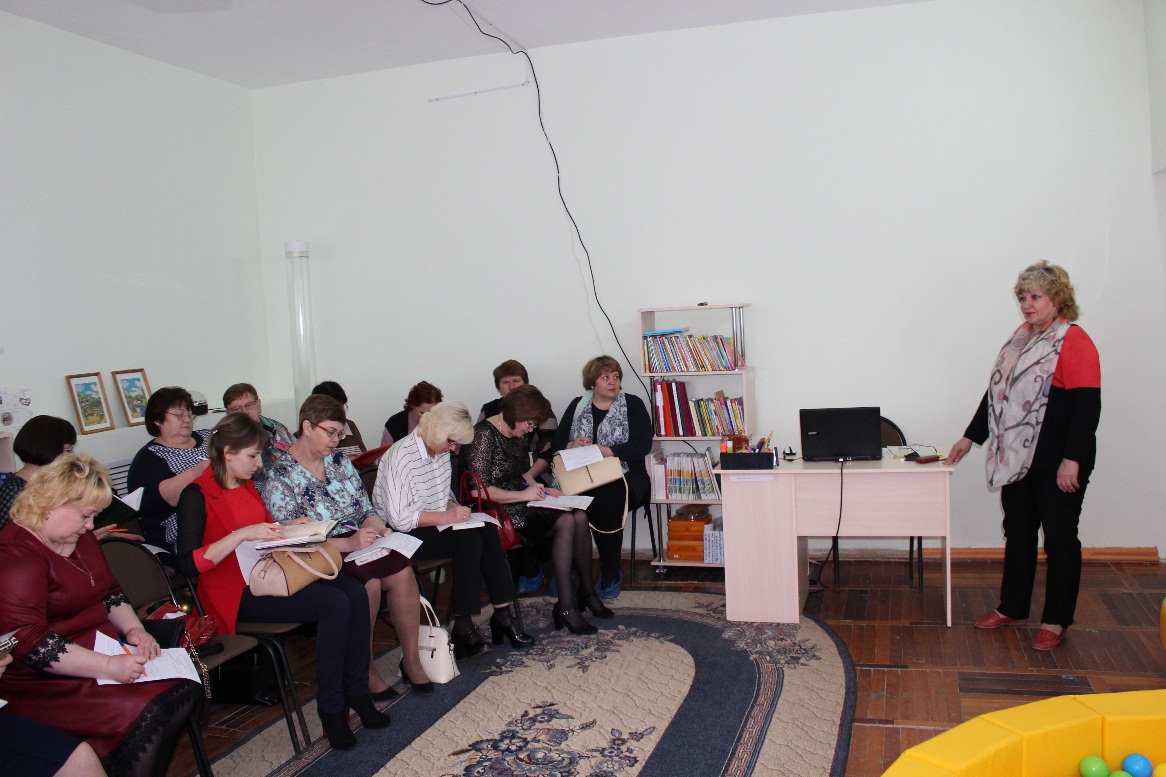 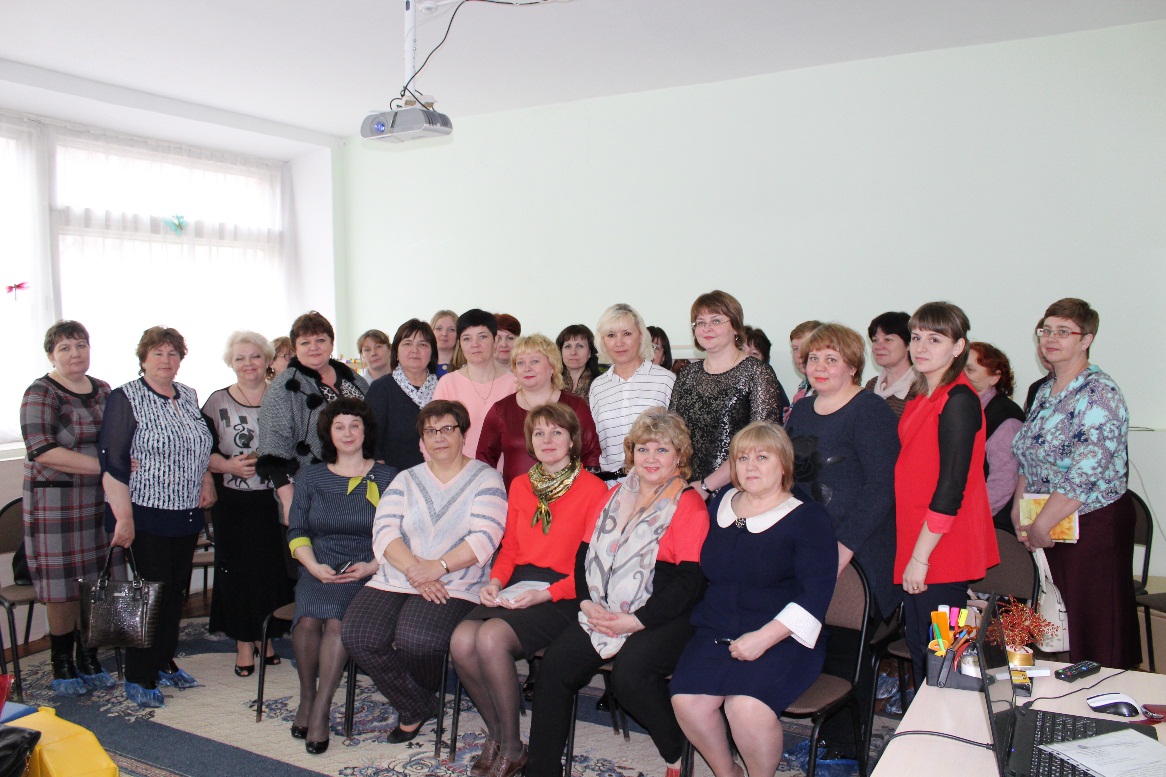 Повышение квалификации педагогических работников ДОУ  на базе Сергачского района
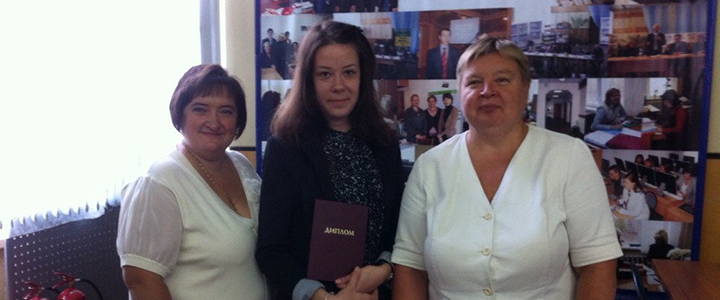 Бюджетные курсы повышения квалификации ГБОУ ДПО НИРО для педагогических работников ДОУ по теме: «Актуальные проблемы дошкольного образования в условиях реализации ФГОС ДО» объёмом 72 часа, где обучились 40 педагогов ДОО.
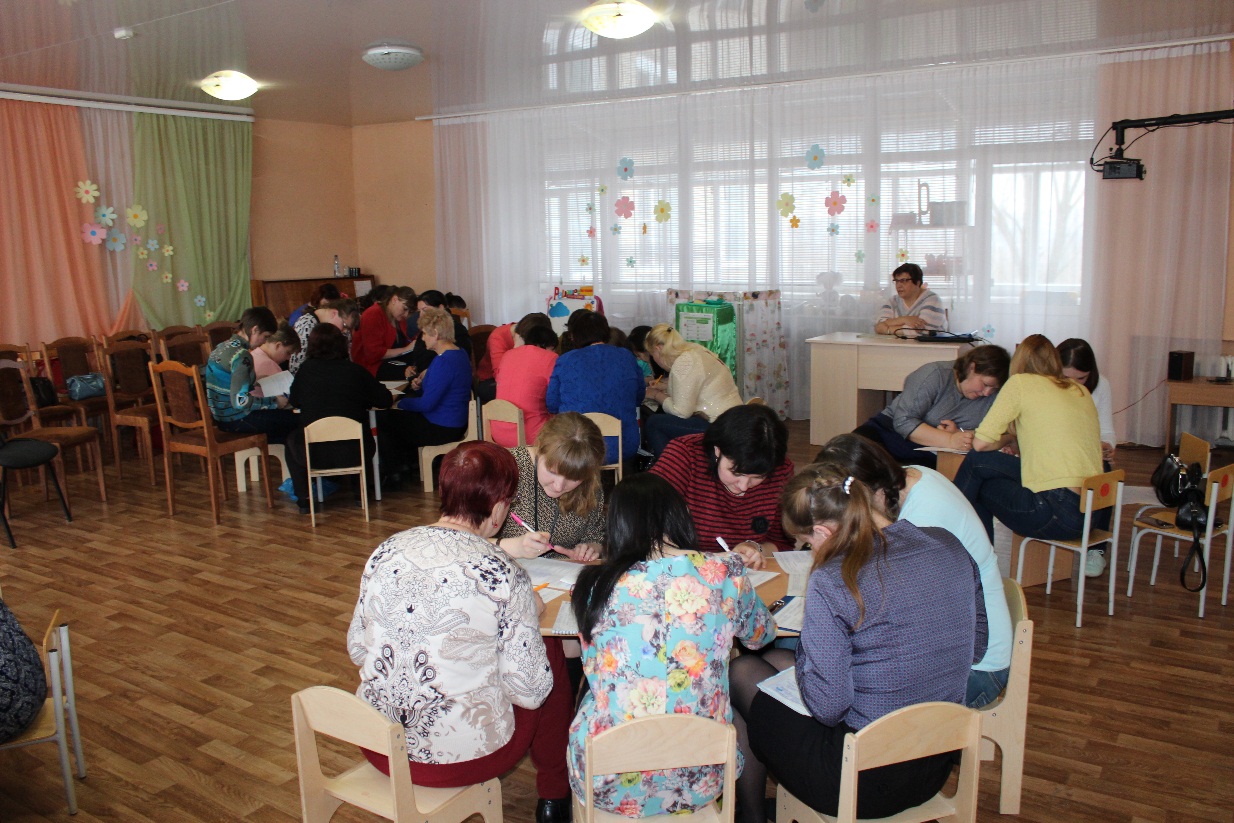 Повышение квалификации педагогических работников ДОУ  на базе Сергачского района
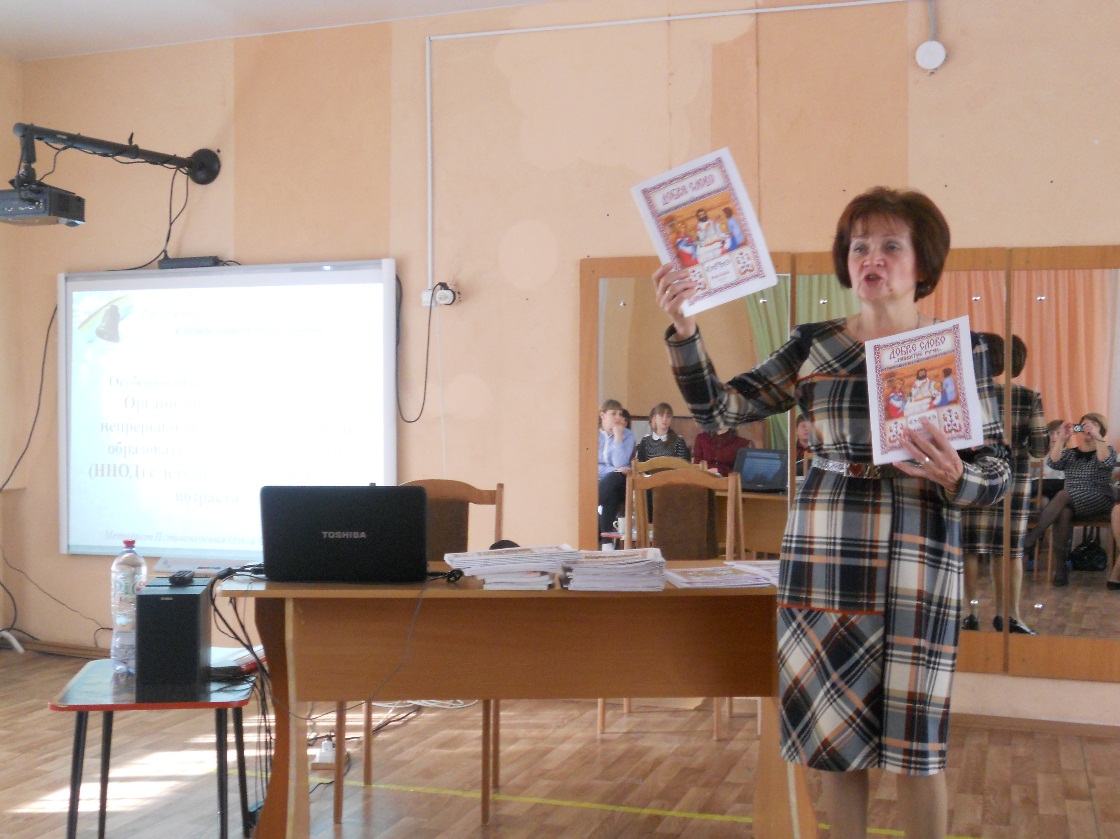 Обучающий семинар для воспитателей ДОУ, организованный ЧНОУ «Истоки» г. Вологды по реализации программы «Социокультурные истоки» в объеме 24 ч., где обучились 26 педагогов ДОО Сергачского района.
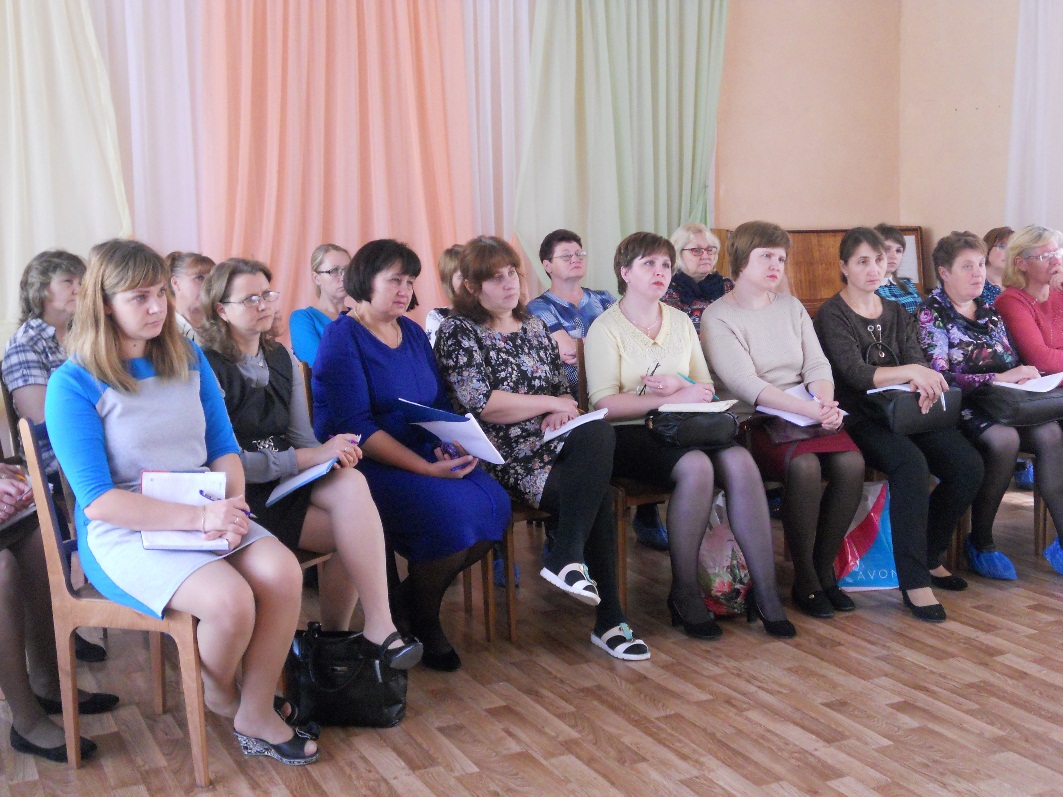 Региональный этап Всероссийского форума
 «Педагоги России: инновации в образовании»
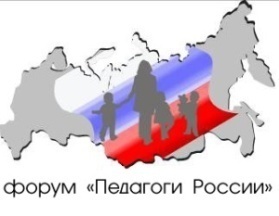 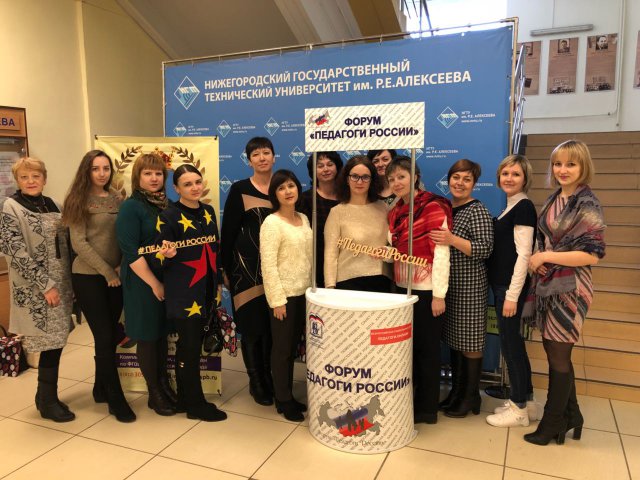 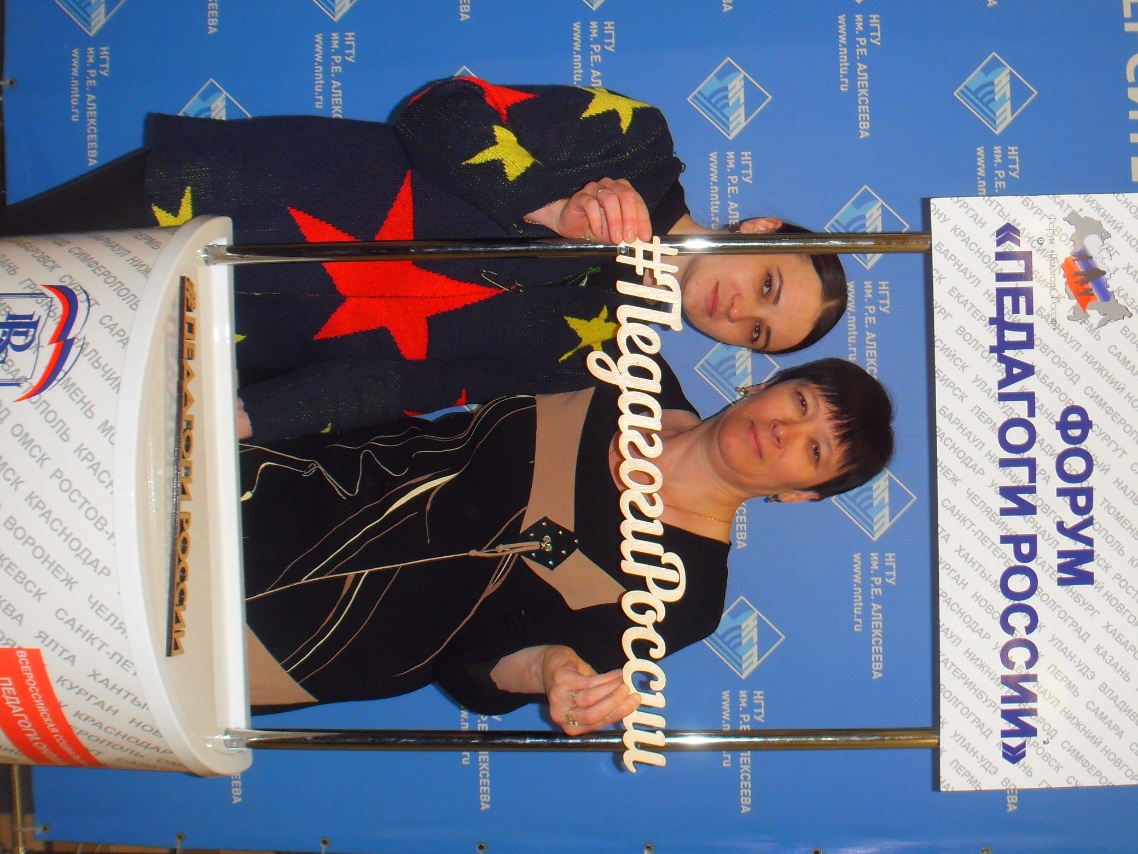 1 марта 2018 года на базе Нижегородского государственного технического университета им Р.Е. Алексеева состоялся региональный этап Всероссийского форума «Педагоги России: инновации в образовании». Сергачский район был представлен делегацией в составе 18 человек в которую вошли руководители и педагоги дошкольных образовательных организаций, представители управления образования.
Характеристика инновационного потенциала ДОО
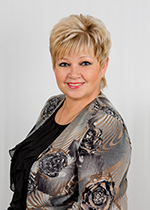 Инновационные площадки
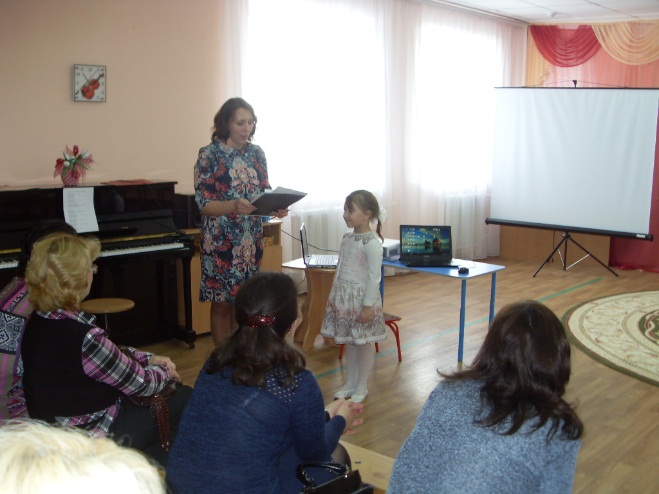 - На основании приказа ГБОУ ДПО НИРО №270 от 08.09.2017 г. МБДОУ детскому саду №9 «Рябинка» был присвоен статус инновационной площадки по теме:  «Разработка и апробация модели контроля образовательной деятельности дошкольной образовательной организации», научный руководитель: Белоусова Римма Юрьевна, зав.кафедрой управления  дошкольным образованием, к.п.н., доцент;
- С сентября 2017 года в МБДОУ детских садах №1 «Улыбка» и №5 «Берёзка» стартовал межведомственный муниципальный проект «Об инсульте знают даже дети».
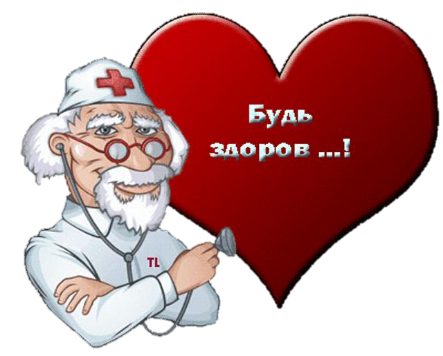 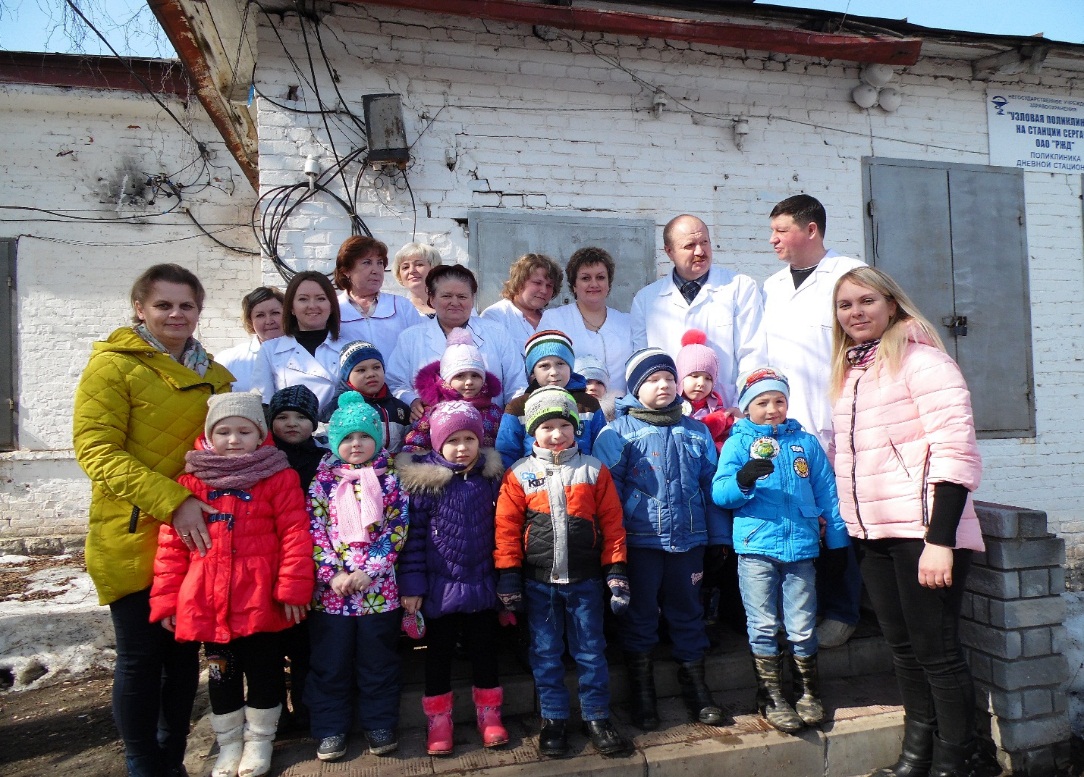 Характеристика инновационного потенциала ДОО
Стажёрские площадки ГБОУ ДПО НИРО
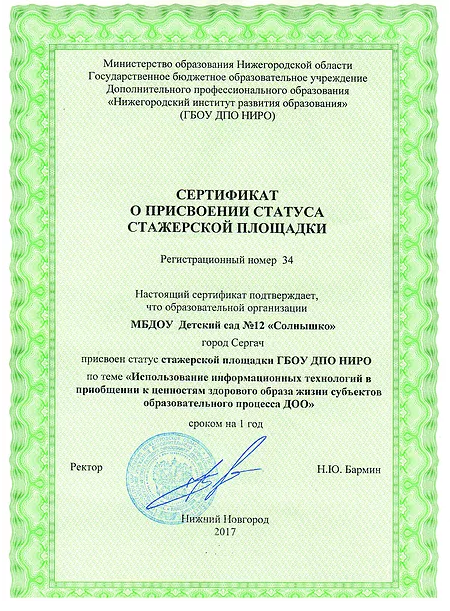 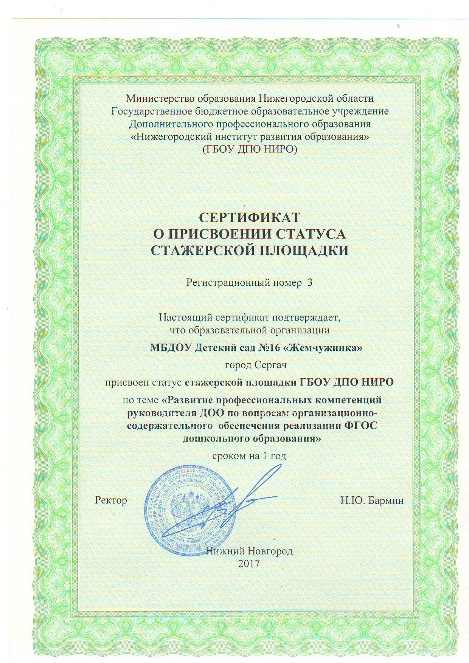 На базе МБДОУ детских садов №12 «Солнышко», №16 «Жемчужинка» с 2015 года работают стажерские площадки ГБОУ ДПО НИРО по темам:
-«Использование информационных технологий в приобщении к ценностям здорового образа жизни субъектов образовательного процесса ДОО»;
- «Развитие профессиональных компетенций руководителя ДОО по вопросам организационно-содержательного обеспечения реализации ФГОС дошкольного образования».
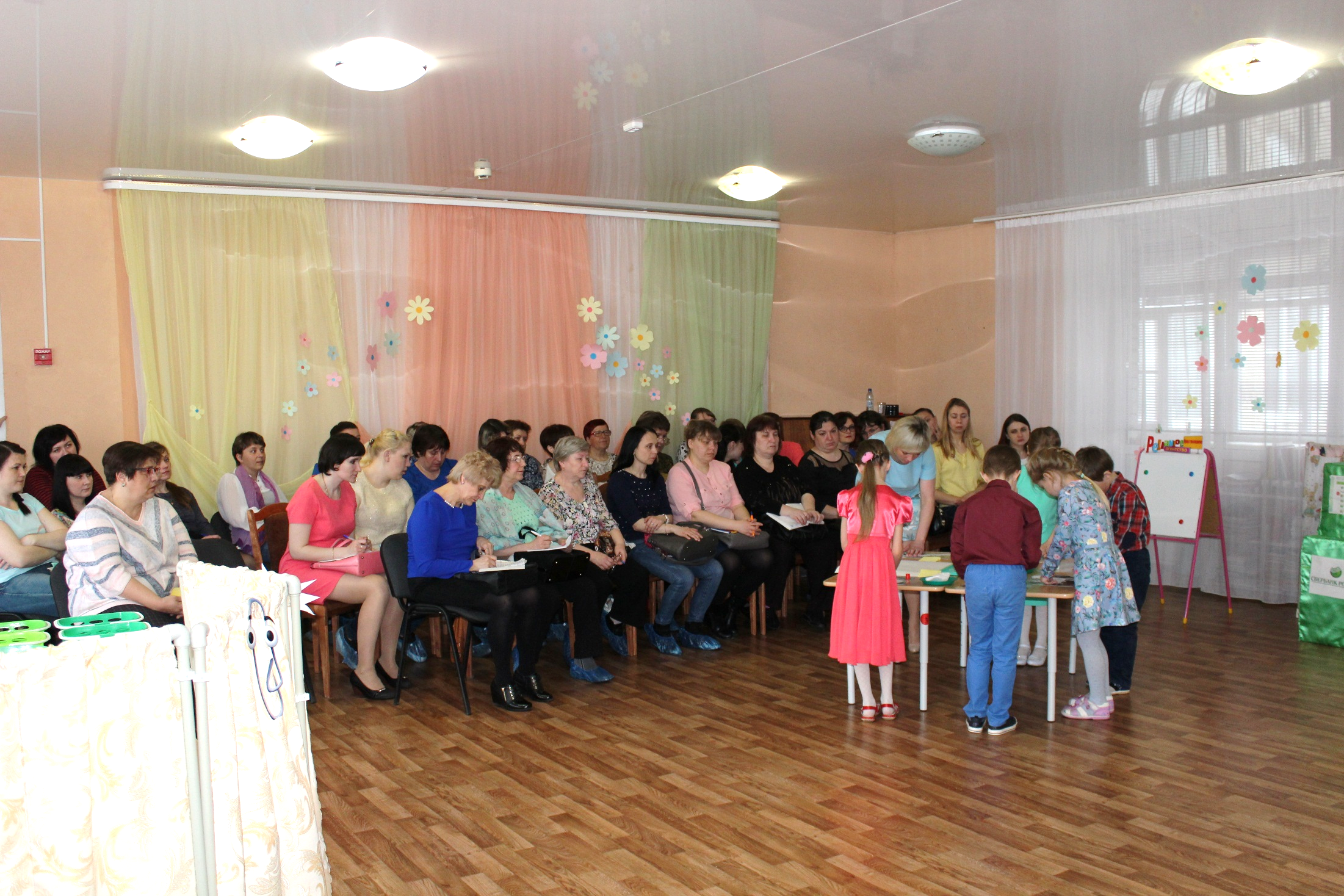 Характеристика инновационного потенциала ДОО
Консультационные центры
В районе функционирует 7 Консультационных центров для родителей (законных представителей), воспитывающих детей дошкольного возраста, не посещающих дошкольные образовательные организации, на базе:
МБДОУ детского сада №15 «Ручеёк»;
МБДОУ детского сада №11 «Светлячок»;
МБДОУ детского сада №9 «Рябинка»;
МБДОУ детского сада №8 «Сказка»;
МБДОУ детского сада №12 «Солнышко»;
МБДОУ детского сада №5 «Берёзка»;
МБДОУ детского сада №16 «Жемчужинка».
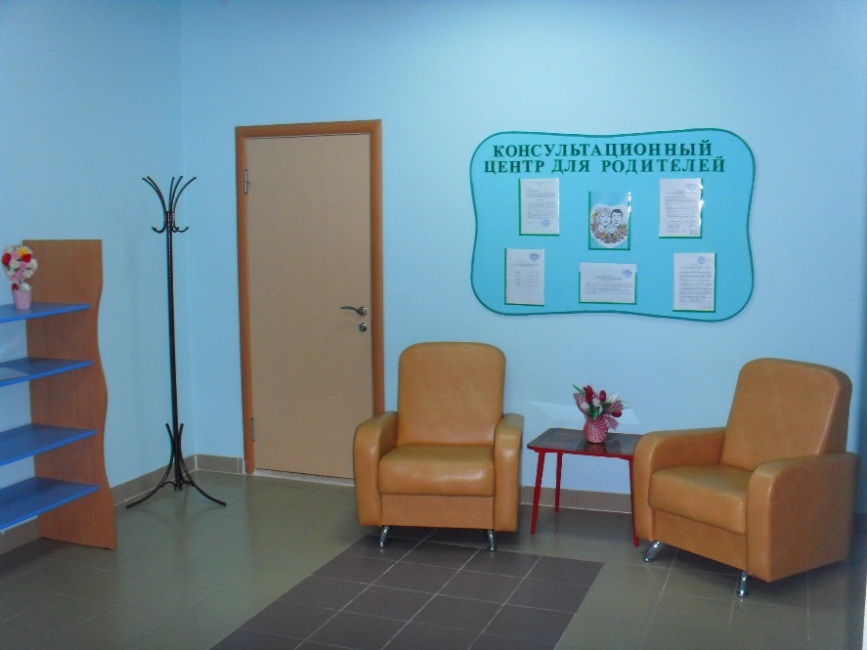 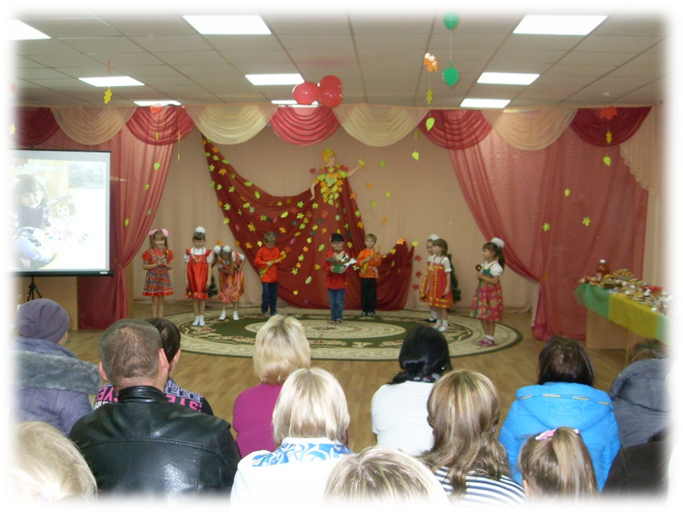 В 2017-2018 учебном году в Консультационные центры ДОУ зачислены 13 детей- инвалидов и детей с ОВЗ . Посещают ДОО – 16 детей-инвалидов
Характеристика инновационного потенциала ДОО
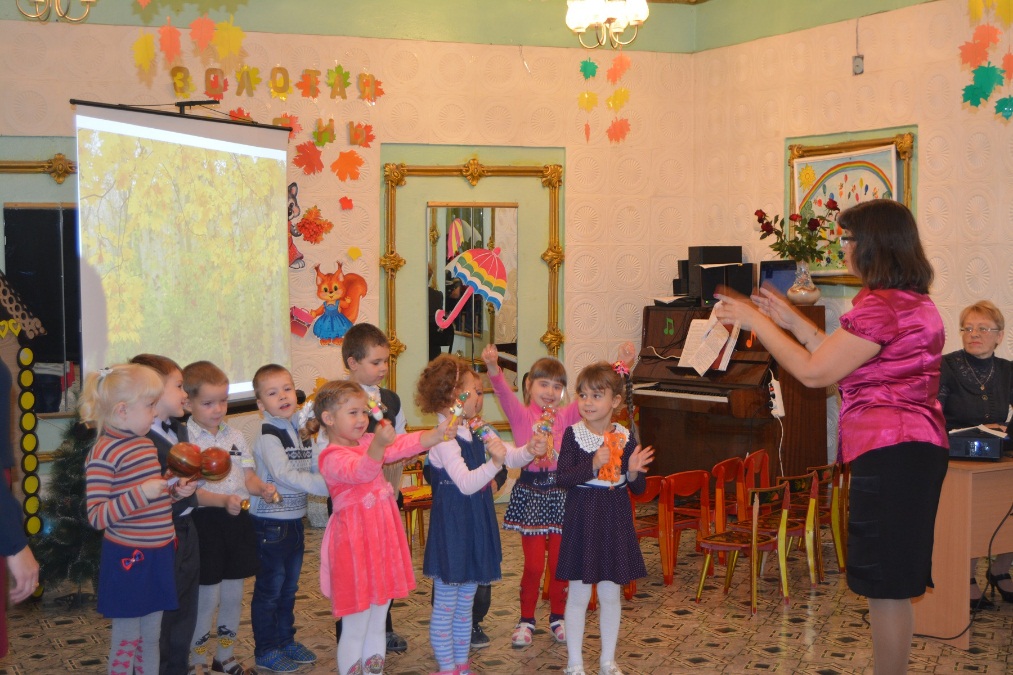 Ресурсные центры
В районе функционирует 5 Ресурсных центров по разным направлениям развития:
По социально-коммуникативному развитию – МБДОУ детский сад №15 «Ручеёк»;
По познавательному развитию - МБДОУ детский сад №11 «Светлячок»;
По речевому развитию - МБДОУ детский сад №5 «Берёзка»;
По художественно-эстетическому развитию - МБДОУ детский сад №8 «Сказка»;
По физическому развитию -МБДОУ детский сад №12 «Солнышко»
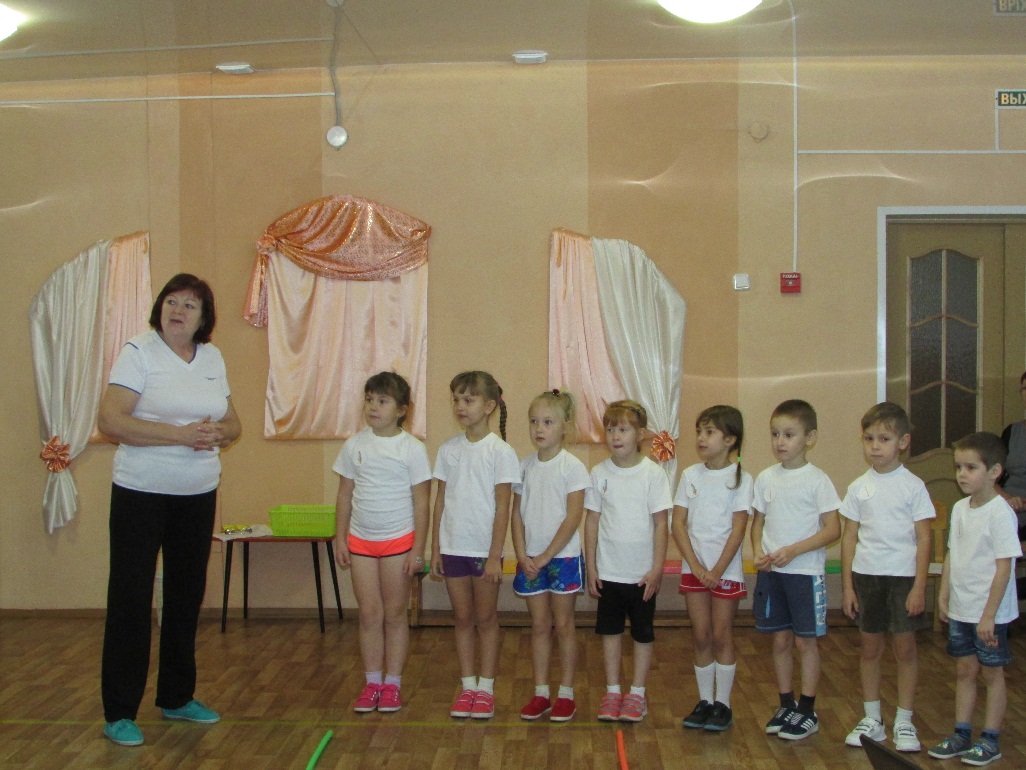 Участники конкурсного отбора в сфере дошкольного образования (ПНПО ) в 2017 году
МБДОУ детский сад №11«Светлячок»
МБДОУ детский сад №16 «Жемчужинка»
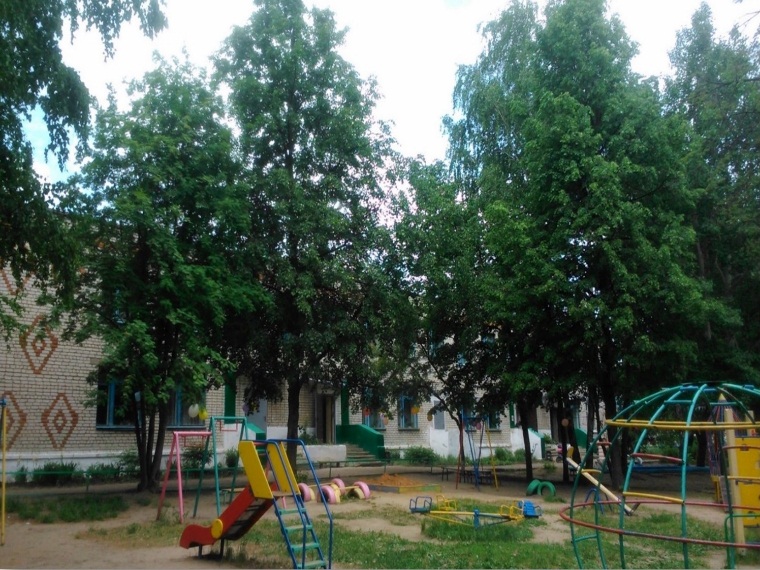 Рейтинг участия:
№11 «Светлячок» -  19 место из 26 городских детских садов; 
№16 «Жемчужинка» - 24 место из 26 городских детских садов. 
Победителями в 2017 году стали 7 городских и 1 сельский детский сад.
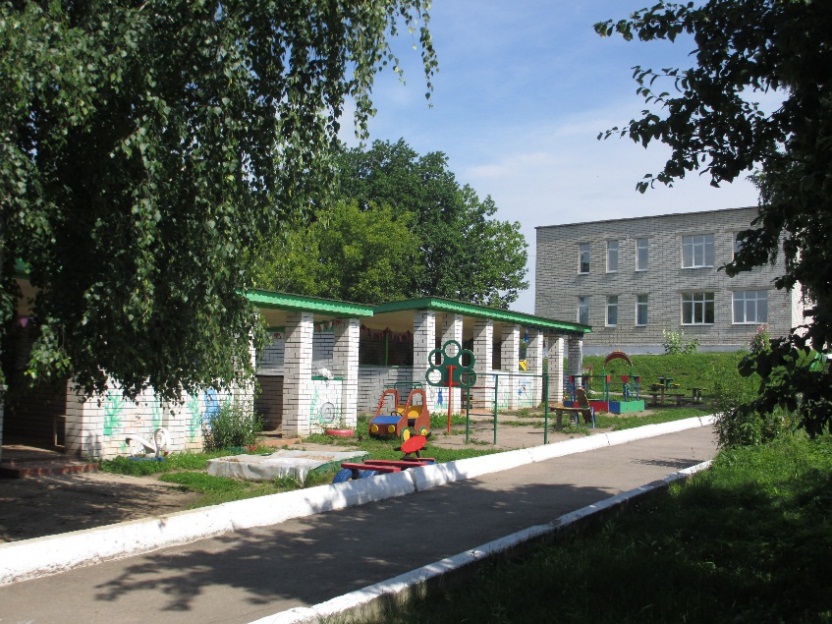 Приоритетные задачи работы системы дошкольного образования
Обеспечить доступность дошкольного образования, в том числе для детей до 3-х лет;
Обеспечить реализацию ФГОС ДО;  
Развивать действующие меры поддержки и дальнейшего сопровождения одарённых и талантливых детей;
Обеспечить доступность получения дошкольного образования детьми с ограниченными возможностями здоровья.
Функционирование районных методических объединений
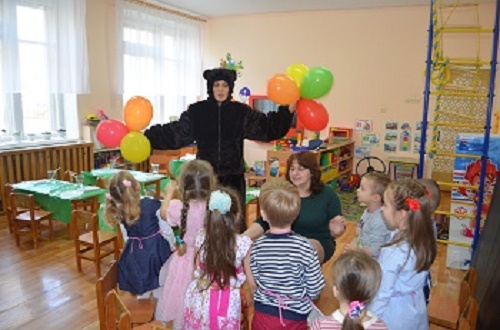 В районе действуют 8 районных методических объединений для педагогов и руководителей ДОО:
-для руководителей  ДОУ (О.В.Лакеева).
-по социально-коммуникативному развитию в ДОУ (Ю.М.Сенина);
-по познавательному развитию в ДОУ (С.А.Юрлова);
-по речевому развитию в ДОУ (М.А.Волкова);
-по художественно-эстетическому развитию в ДОУ (С.И.Сигунькова);
-по физическому развитию в ДОУ (В.Е.Батялова);
-по истоковедению в ДОУ (А.Н.Лунёва);
-для воспитателей разновозрастных групп (Н.В.Чумарина).
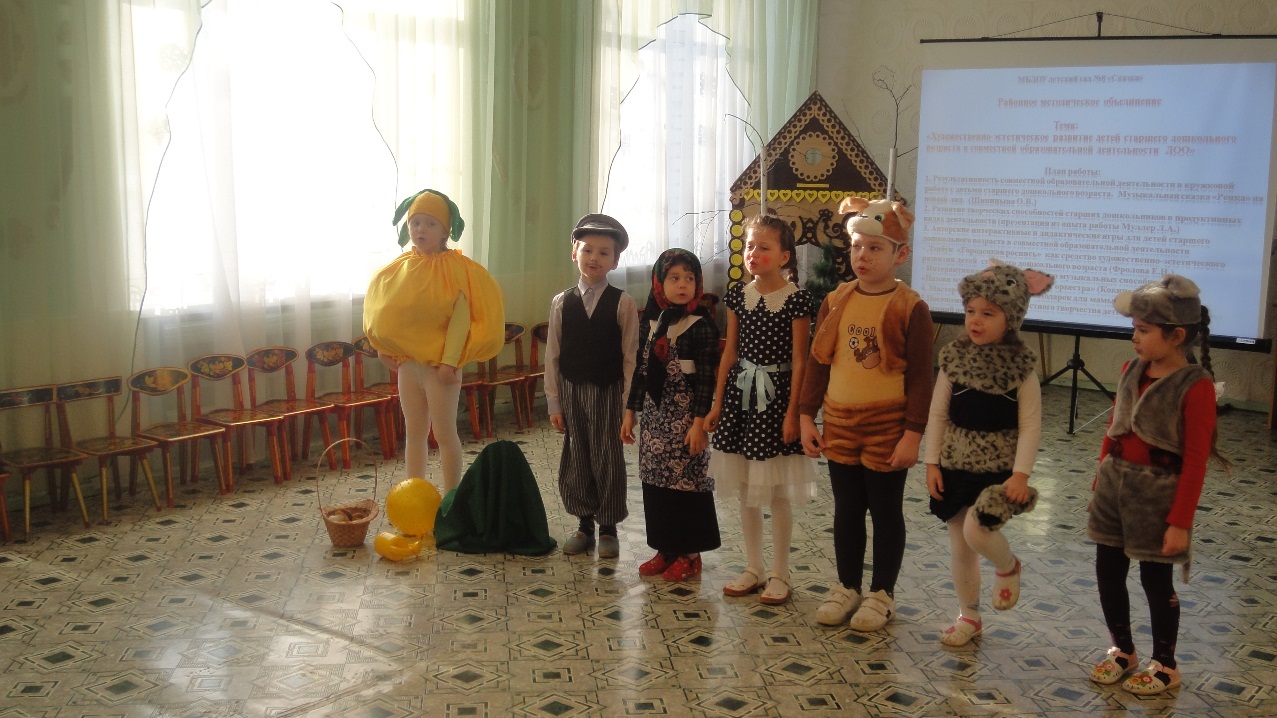 Рейтинг по количеству РМО, 
организованных на базе ДОУ
Всего организовано РМО – 25 заседаний
Базовые площадки для организации районных и плановых мероприятий: МБДОУ детские сады №9 «Рябинка», №5 «Берёзка», №12 «Солнышко», №15 «Ручеёк»
Муниципальный уровень мероприятий и конкурсов для детей и педагогов
Районные спортивные соревнования «Папа, мама, я – спортивная семья» среди семей воспитанников ДОУ ;
Муниципальный конкурс для педагогов «Фестиваль педагогических идей»;
Муниципальный конкурс профессионального мастерства «Воспитатель года – 2017»;
XII районный спортивный Фестиваль детских садов «Малышиада»;
Районный конкурс познавательно-исследовательских проектов среди детей старшего дошкольного возраста «Мир открытий»;
Районная ярмарка «Наши истоки» по теме: «Добро твори не ради славы, а по велению души»;
Муниципальный смотр-конкурс познавательно-исследовательских центров ДОУ «Лаборатория Почемучек» .
Районные спортивные соревнования 
«Папа, мама, я – спортивная семья» среди семей воспитанников ДОУ
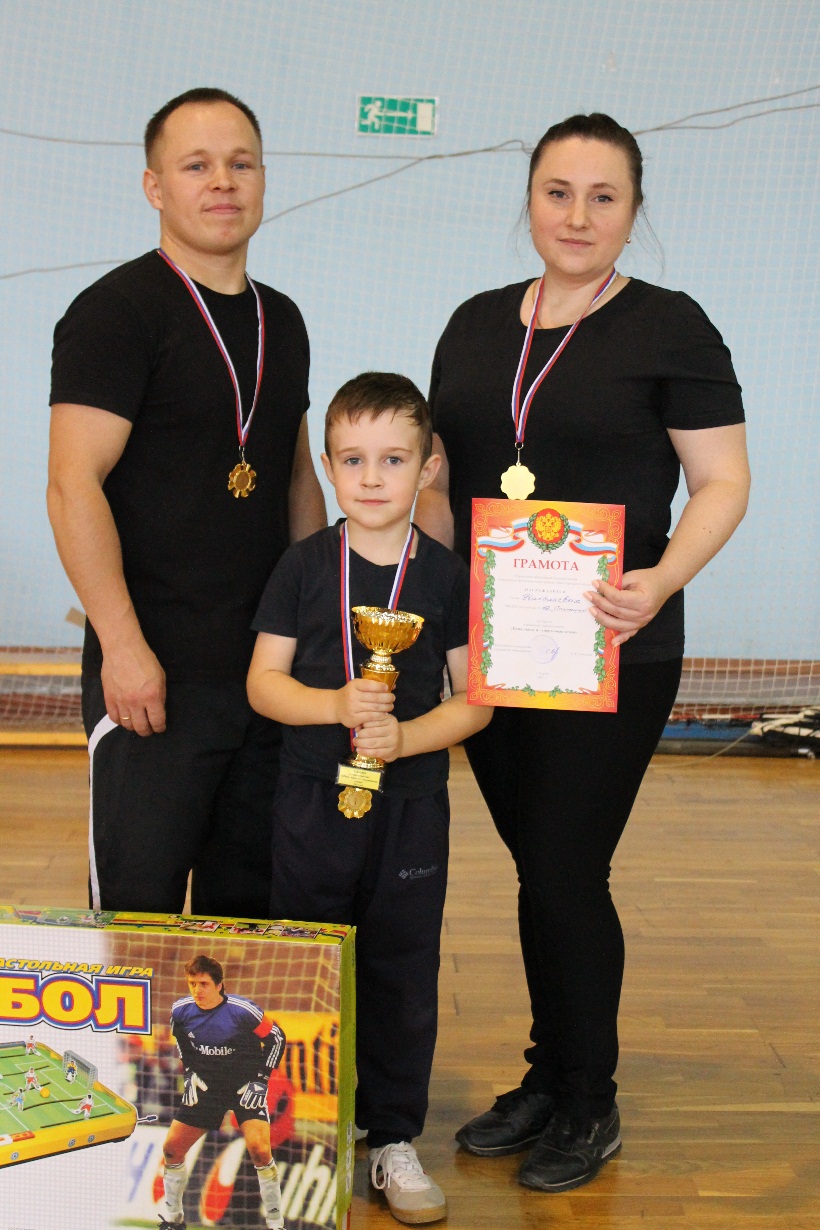 Всего участников – 11 семей из 7 детских садов города (№5, №8, №9, №11(3), №12, №15, №16(3).
1 место  - семья Офериных 
(МБДОУ детский сад №12 «Солнышко»);
2 место – семья Беляевых 
(МБДОУ детский сад № 11 «Светлячок»);
 3 место – семья Субботиных 
(МБДОУ детский сад № 16 «Жемчужинка»).
Муниципальный конкурс для педагогов «Фестиваль педагогических идей»
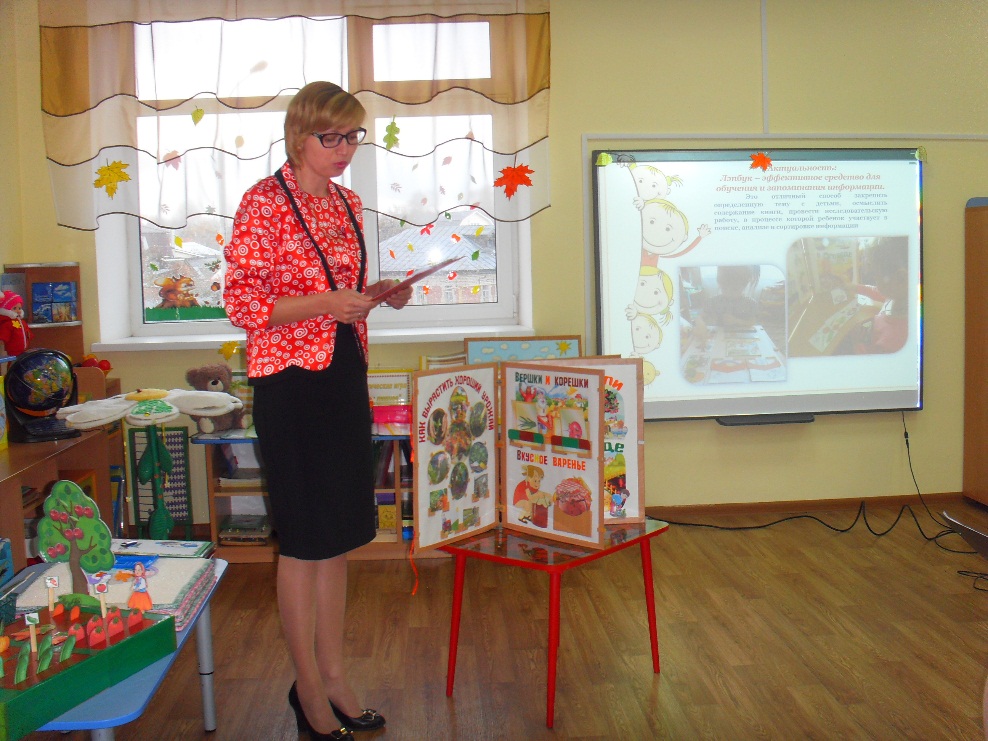 Участники: 29 заявок из  12 детских садов города и района (№1(1), №3(1), №5(7), №8(3), №9(3), №11(3), №12(5), №15(1), №16(1), Кочко-Пожарский детский сад (2), Пожарский детский сад (1), Яновский детский сад (1). 
Номинация «Педагогическая мастерская»:
1 место – М.А. Волкова - учитель-логопед    МБДОУ детского сада № 5 «Берёзка»; Л.В. Зюляева - старший воспитатель, С.А. Самкина - воспитатель МБДОУ детского сада №12 «Солнышко»;
 2 место – Л.К. Кокина – музыкальный руководитель МБДОУ детского сада № 15 «Ручеёк»; 
3 место – А.А. Ахметбаева – заведующий, В.Х. Фехретдинова – воспитатель  структурного подразделения МБОУ «Пожарская СОШ» Кочко-Пожарского детского сада;
Лауреаты в номинации – Е.В. Егоршина, Л.Ю. Соколова – воспитатели МБДОУ детского сада №9 «Рябинка»;
Номинация «Современный детский сад»:
1 место – И.В. Базулина – педагог-психолог МБДОУ детского сада № 12 «Солнышко»; 
3 место – Т.П. Калинина - воспитатель МБДОУ детского сада № 8 «Сказка»;
Номинация «Одарённый ребёнок»:
1 место – Регина Соколова – воспитанница, М.А. Солдатова - воспитатель МБДОУ детского сада №5 «Берёзка». 
Лауреаты в номинации – Алина Дёгтева – воспитанница, В.И. Субботина – инструктор по физической культуре МБДОУ детского сада №9 «Рябинка».
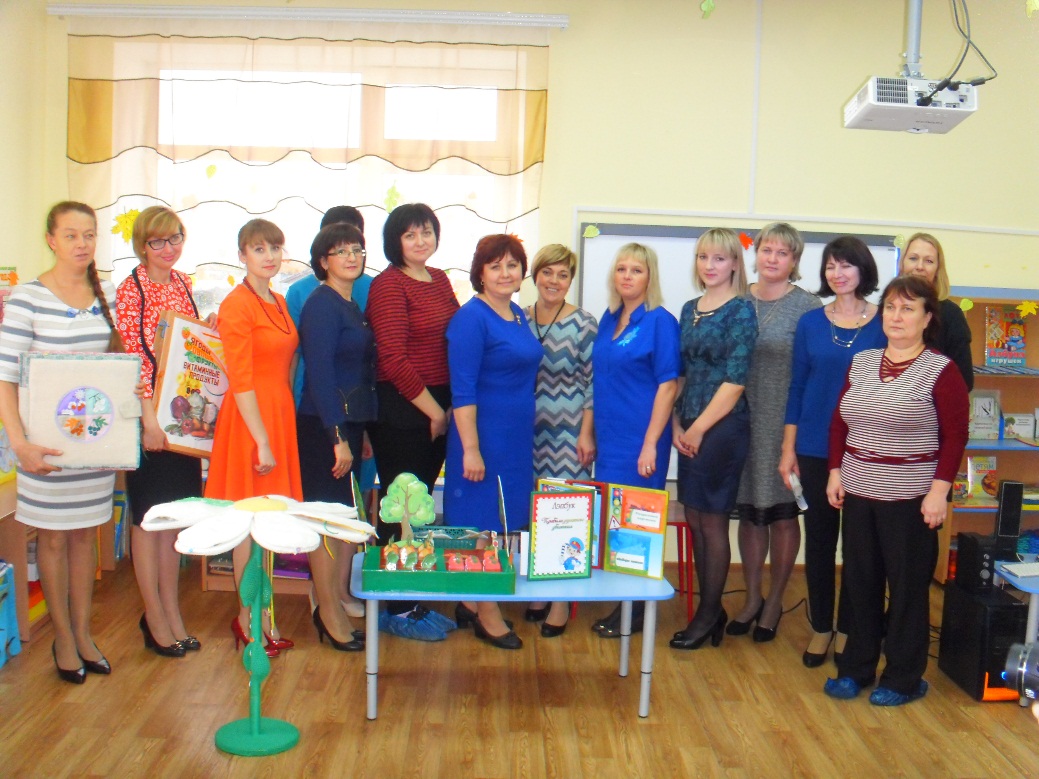 Муниципальный конкурс профессионального мастерства «Воспитатель года – 2017»
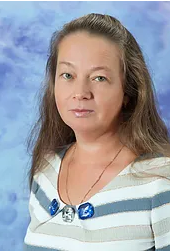 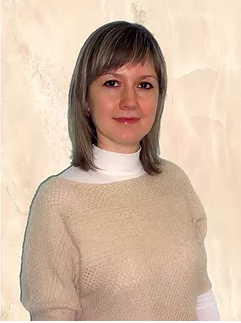 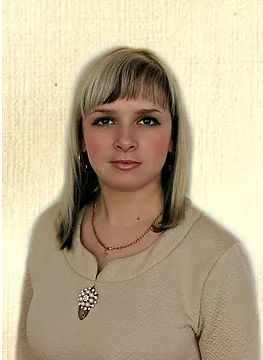 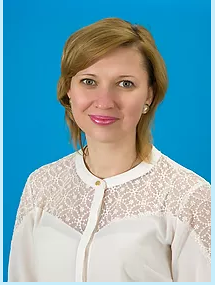 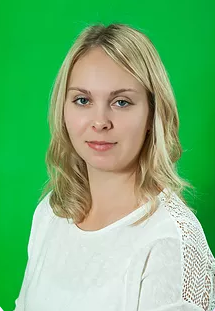 Участники: 9 педагогов из  7 детских садов города (№1 (1), №5(1), №8(1), №9(1), №11(2), №12(2), №16(1).
1 место – Волкова Мария Александровна, учитель-логопед МБДОУ детского сада №5 «Берёзка»; 
2 место – Сухова Анна Владимировна, воспитатель МБДОУ детского сада №1 «Улыбка»;
3 место – Соколова Лариса Юрьевна, воспитатель МБДОУ детского сада № 9 «Рябинка»;
Лауреаты конкурса: Базулина Ирина Владимировна, педагог-психолог МБДОУ детского сада № 12 «Солнышко»; Самкина Светлана Александровна, воспитатель МБДОУ детского сада № 12 «Солнышко».
Муниципальный конкурс профессионального мастерства «Воспитатель года – 2018»
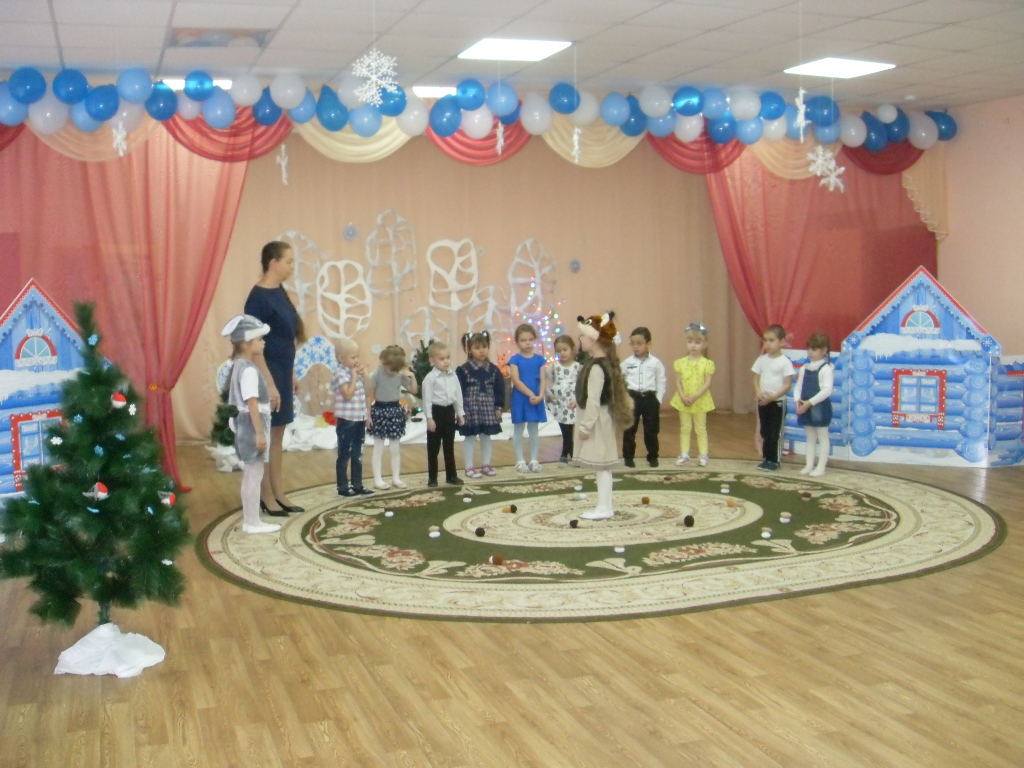 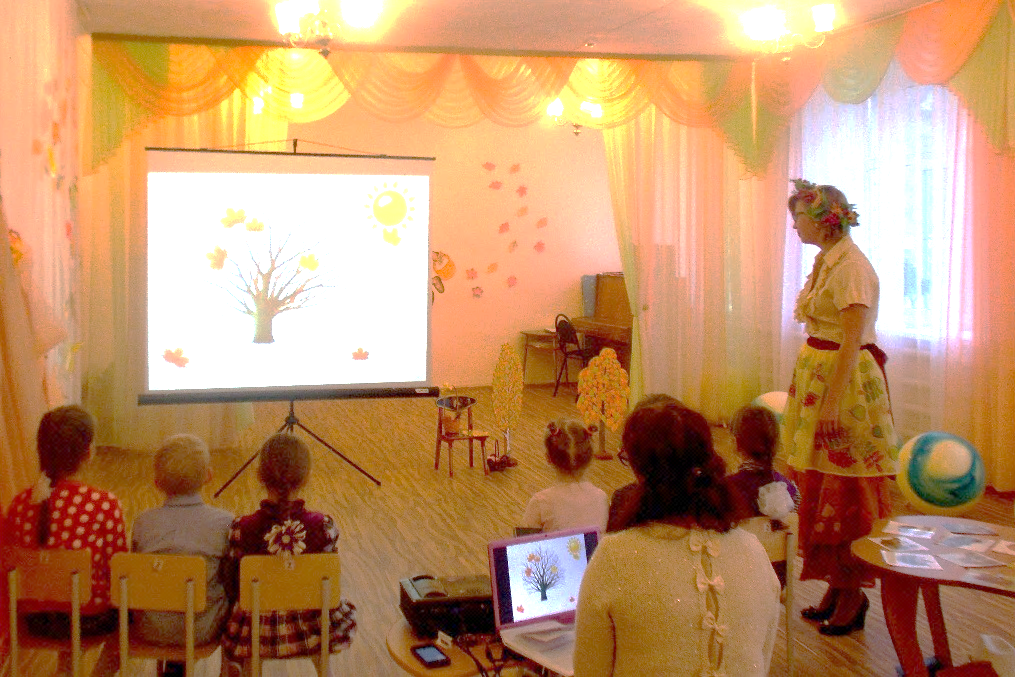 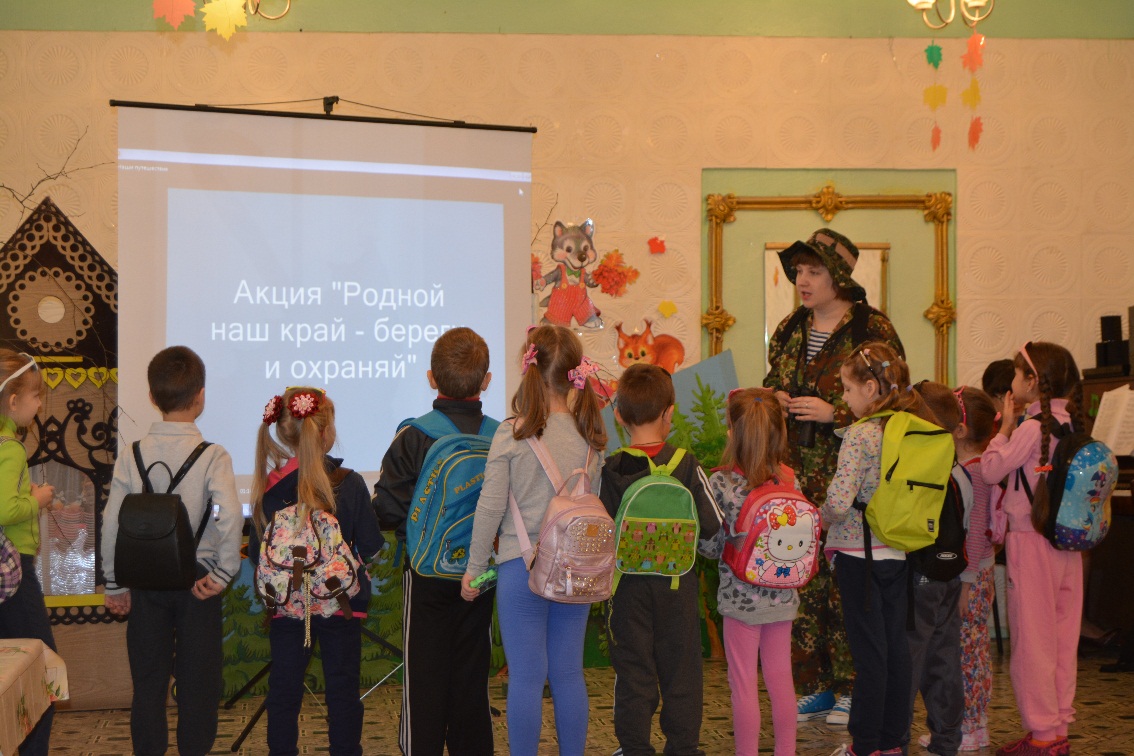 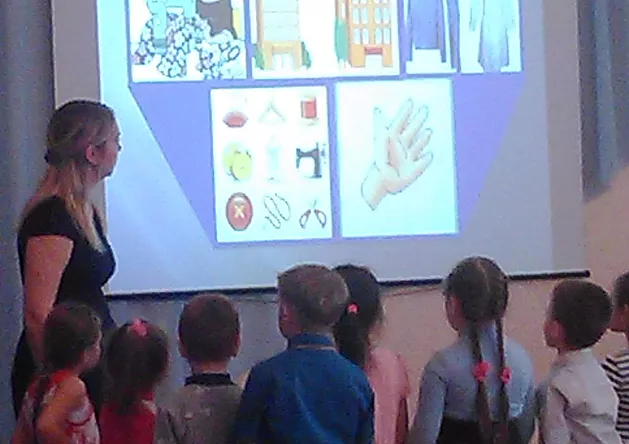 Районный конкурс познавательно-исследовательских проектов «Мир открытий»
Участники: 28 заявок из 12 детских садов города и района (№1(1), №3 (1), №5(3), №8(2),№9(5), №11(3), №12(2), №15(1), №16 (6), Кочко-Пожарский, Пожарский, Яновский (2).
«Лучший социально-ориентированный проект» - Польянова Полина, Шакирова Айсылу, Пряхин Даниил - Структурное подразделение МБОУ «Пожарская СОШ» Кочко-Пожарский детский сад, проект «Как хлеб приходит к нам на стол»;
«Лучший нравственно-патриотический проект» - Мамонов Артём, Романов Михаил - МБДОУ детский сад №15 «Ручеёк», проект «Наш дед в рядах Бессмертного полка»;
«Лучшее исследование» -  Кизлова Варвара – МБДОУ Яновский детский сад № 31, проект «Волшебные лоскутки»; Ерамасова София, Ерамасов Сергей - МБДОУ детский сад №1 «Улыбка», проект «Тайны Зазеркалья»; Лютов Артём, Жегалов Даниил - МБДОУ детский сад №8 «Сказка», проект «Внутри меня всегда тик-так»;
«Лучший творческий проект» - Польянов Артём - МБДОУ детский сад №9 «Рябинка», проект «Удивительные превращения глины»;
«Лучший эксперимент» - Любимова Василиса – МБДОУ детский сад №16 «Жемчужинка», проект «Удивительный мир кристаллов»;
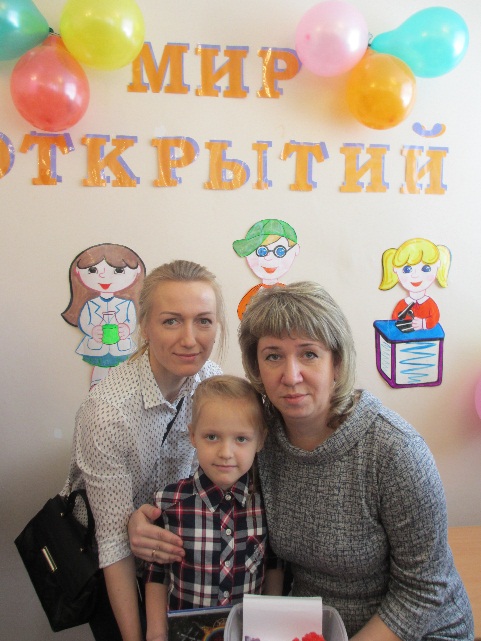 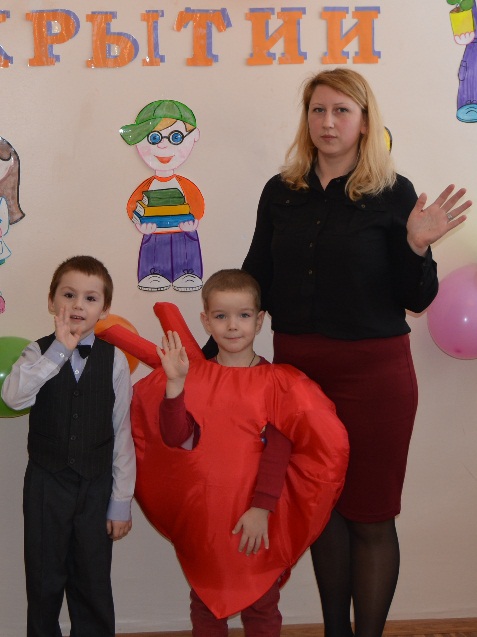 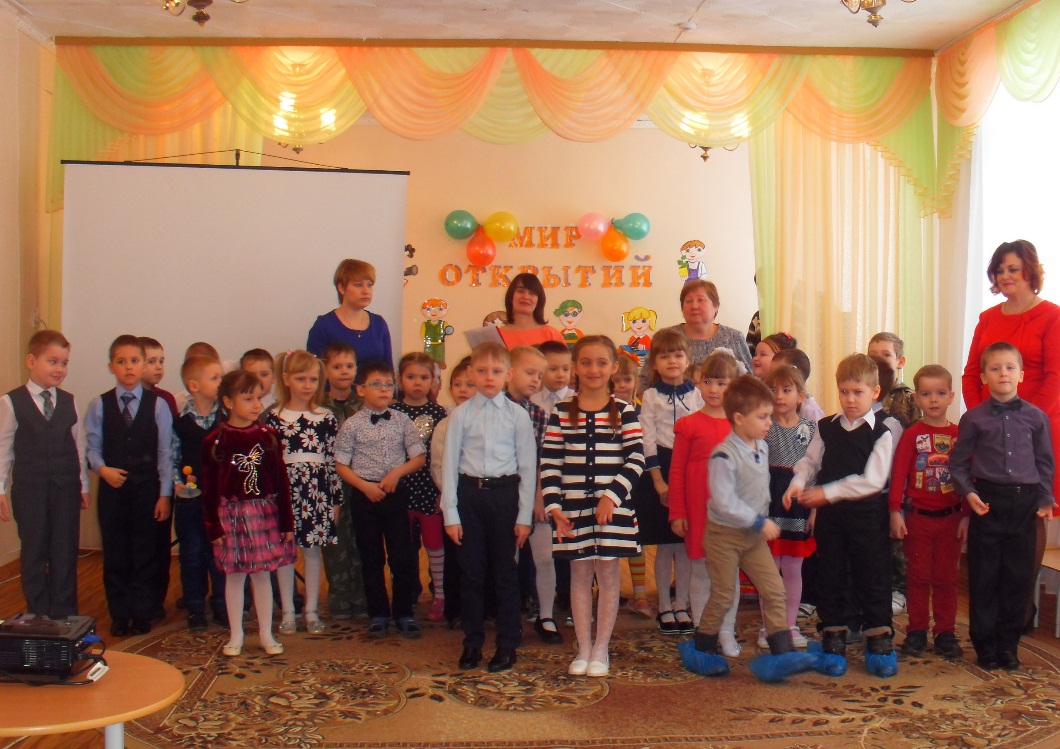 XII районный Фестиваль детских садов «Малышиада»
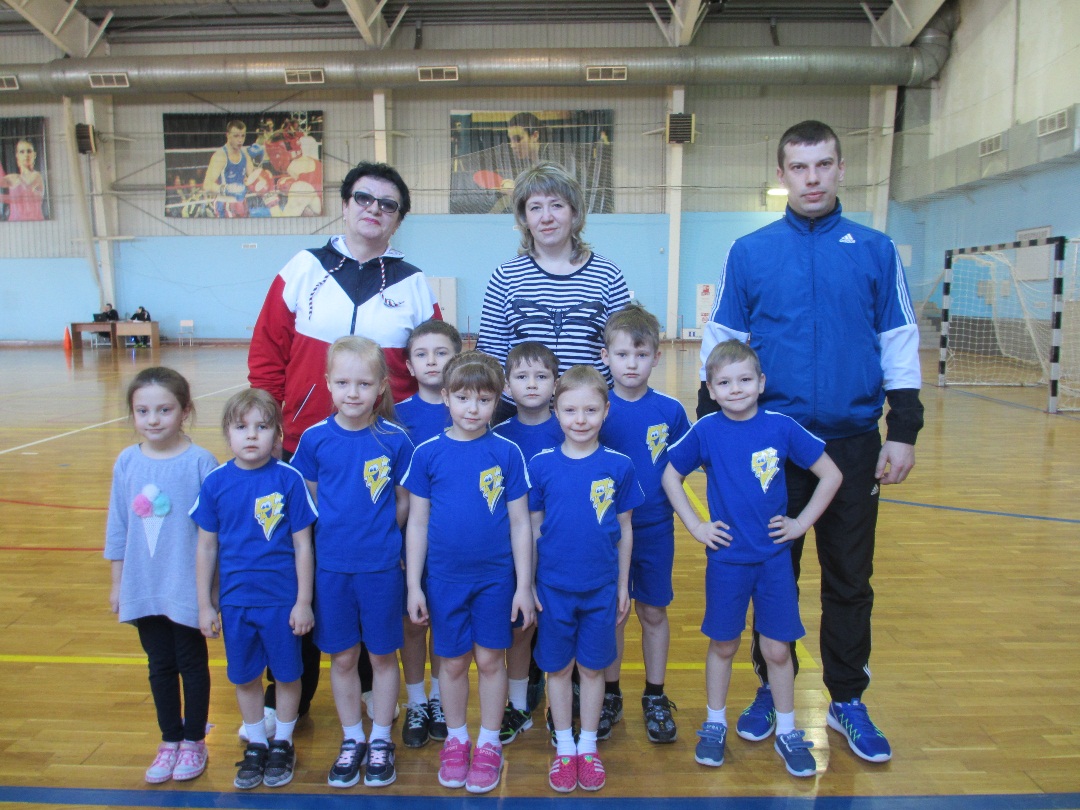 Участники: 7 команд из  детских садов города: №1 «Улыбка», №5 «Берёзка», №8 «Сказка», №9 «Рябинка», №11 «Светлячок», №12 «Солнышко», №16 «Жемчужинка». 
1 место - команда МБДОУ детского сада № 16 «Жемчужинка», 
2 место – команда МБДОУ детского сада №12 «Солнышко» ;
 3 место – команда МБДОУ детского сада №9 «Рябинка».
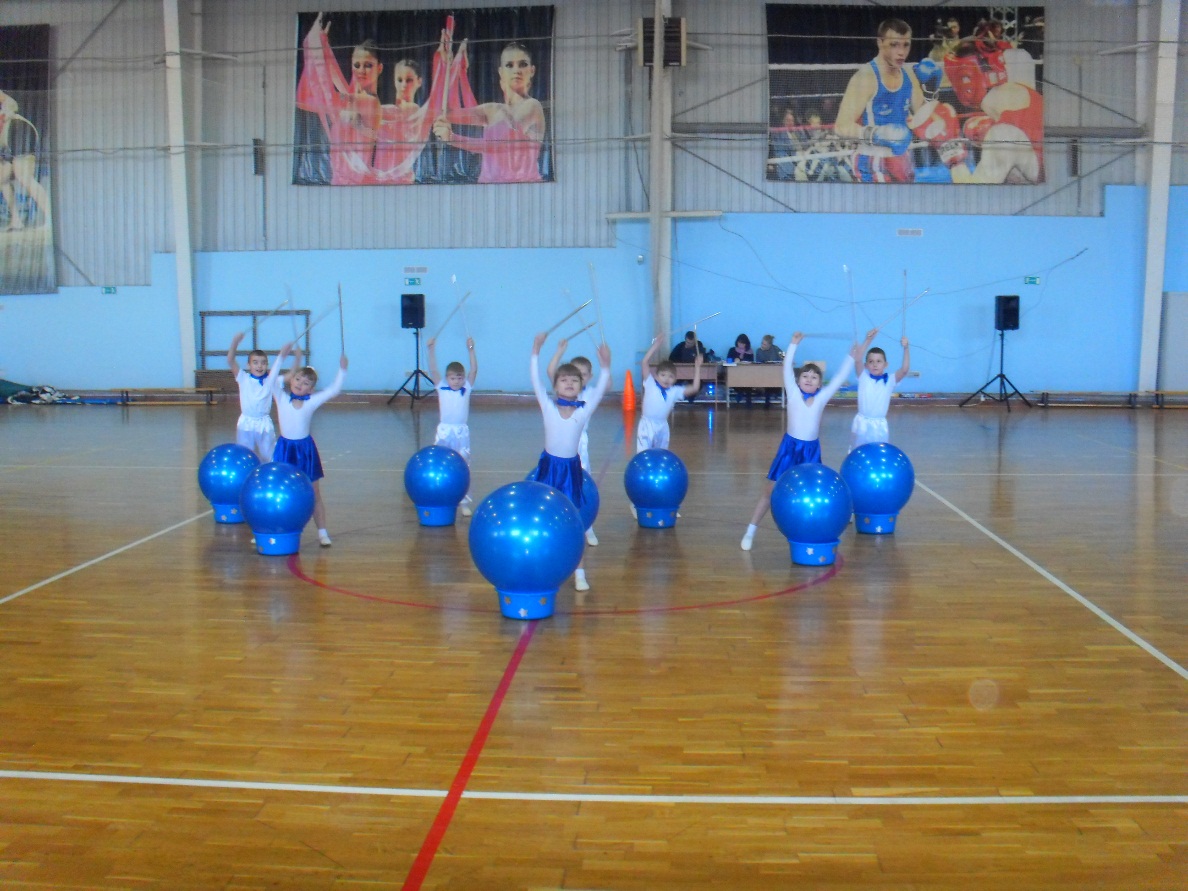 Районная ярмарка «Наши истоки»
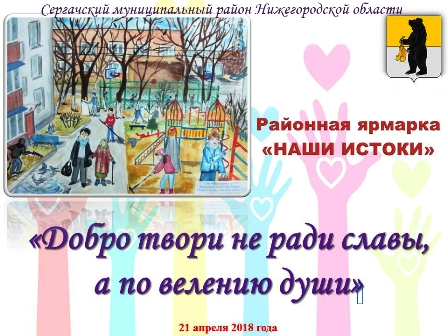 Участники: 14 детских садов города и района.
 «Школа родительской любви»: Фехретдинова В.Х., воспитатель структурного подразделения МБОУ «Пожарская СОШ» Кочко-Пожарского детского сада;
«Спешите делать добро!»: Семья Буцициных  - МБДОУ детский сад №11 «Светлячок»;
«Живое слово»: Соколова Регина - МБДОУ детский сад №5 «Березка»;
Подвиг Добровольчества: Воронова Алина - МБДОУ детский сад №5 «Березка;
«Юный художник»: Сушков Максим - МБДОУ  детский сад №3 «Аленушка»;
Фотоконкурс: Красильникова Вика, Красильникова Лера - МБДОУ детский сад №1 «Улыбка»).
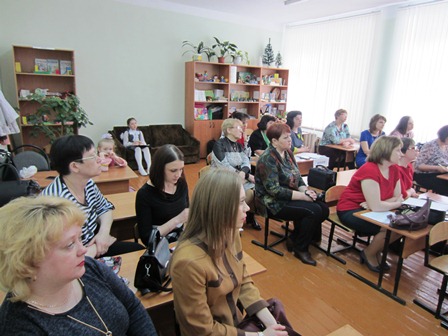 Муниципальный смотр-конкурс  познавательно-исследовательских центров ДОУ «Лаборатория Почемучек»
Участники: 24 заявки из  11 детских садов города и района: №1(2), №3(2), №5(3), №8(2), №9(3), №11(2), №12(1), №15(3), №16(4), Кочко-Пожарский, Толбинский
1. «Лучший познавательно-исследовательский центр для детей младшего дошкольного возраста (групповое помещение)» - Журавлёва О.В., воспитатель МБДОУ детского сада №5 «Берёзка»;
2. «Лучший познавательно-исследовательский центр для детей младшего дошкольного возраста (прогулочный участок)» - Соколова О.Н., Лаптева О.Д., воспитатели МБДОУ детского сада №1 «Улыбка»;
3. «Лучший познавательно-исследовательский центр для детей среднего дошкольного возраста (групповое помещение)» - Цецова М.Н., Телина И.В, воспитатели МБДОУ детского сада №9 «Рябинка»;
4. «Лучший познавательно-исследовательский центр для детей среднего дошкольного возраста (прогулочный участок)» - Лунева А.Н., Клещева С.А., воспитатели МБДОУ детского сада №12 «Солнышко»;
5. «Лучший познавательно-исследовательский центр для детей старшего дошкольного возраста (групповое помещение)» - Алкаева О.Ю., Сотина О.Ю., Иткина И.В., педагоги МБДОУ детского сада №16 «Жемчужинка»;
6. «Лучший познавательно-исследовательский центр для детей старшего дошкольного возраста (прогулочный участок)» - Польянова В.П., воспитатель МБДОУ детского сада №15 «Ручеёк»;
7. «Лучший познавательно-исследовательский центр для детей старшего дошкольного возраста (прогулочный участок)» - Нехорошева Н.Н., Пельнова И.Ю., Курылева Т.О., воспитатели МБДОУ детского сада №16 «Жемчужинка».
8. «Познавательно-исследовательский центр для детей младшего дошкольного возраста (групповое помещение)» - Голова А.А., воспитатель МБДОУ детского сада №9 «Рябинка»;
9. «Познавательно-исследовательский центр для детей среднего дошкольного возраста (групповое помещение)» - Лазарева Э.Н., Сатаева Е.К., воспитатели МБДОУ детского сада №16 «Жемчужинка».
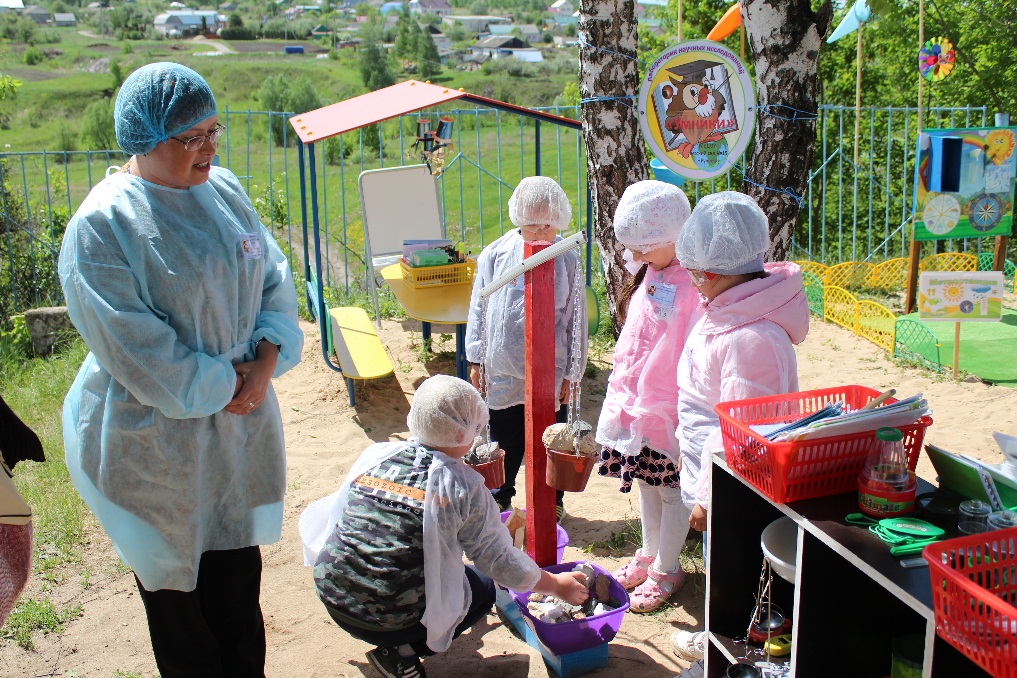 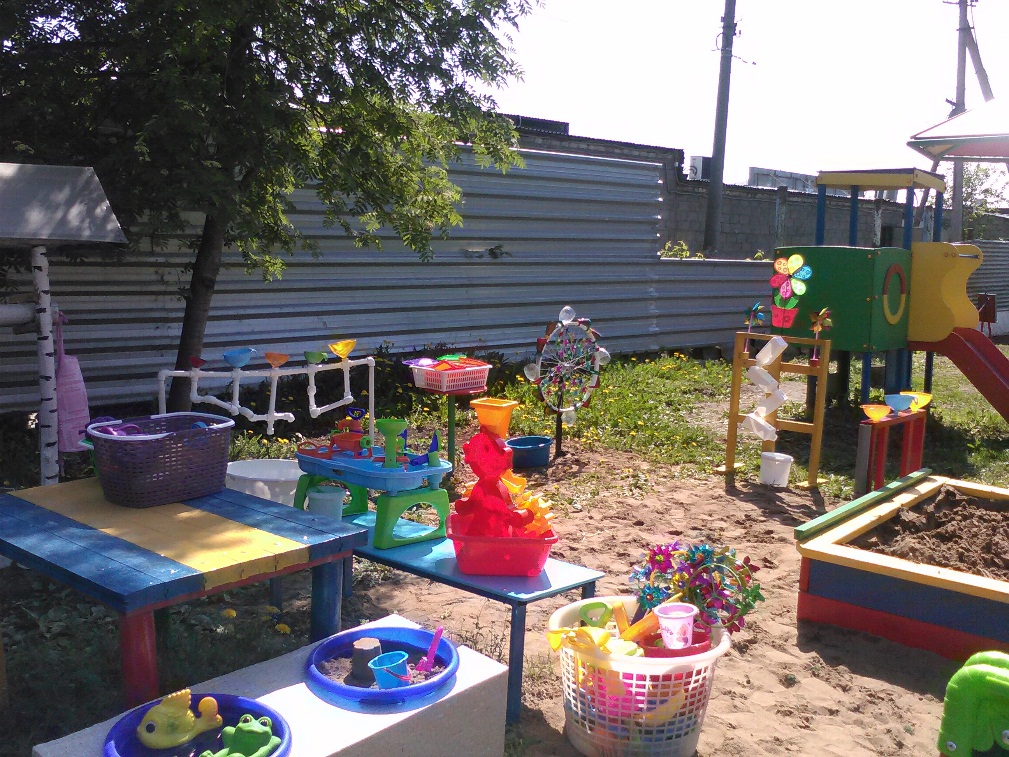 Рейтинг по  участию  ДОУ в  конкурсах муниципального уровня
Всего организовано 7 конкурсов
Рейтинг ДОУ по количеству  призовых мест  в конкурсах муниципального уровня
Педагогический конкурс 
«Серафимовский учитель -2017-2018»
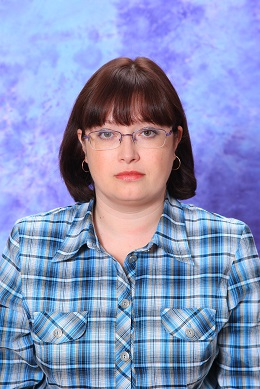 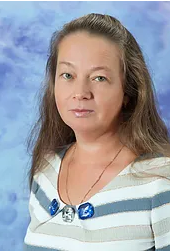 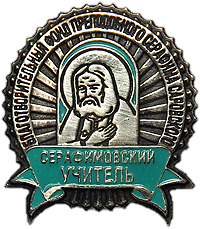 Участники:
 Соколова Лариса Юрьевна – воспитатель МБДОУ детского сада №9 «Рябинка». Реализация познавательно - исследовательского проекта для детей старшего дошкольного возраста «Связь времен в традициях и увлечениях»;
Польянова Валентина Петровна - воспитатель МБДОУ детского сада №15 «Ручеёк».
Региональный этап всероссийского конкурса «За нравственный подвиг учителя»
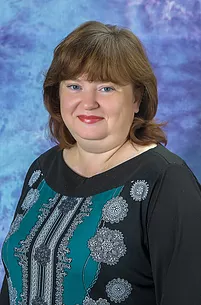 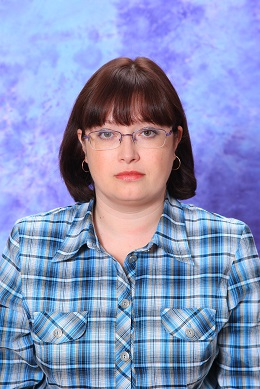 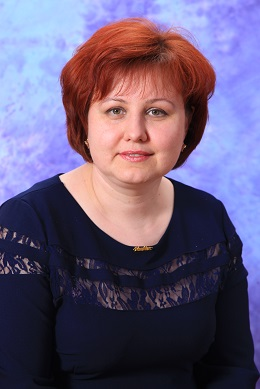 Участники: МБДОУ детский сад №5 «Берёзка», №15 «Ручеёк»
 Данилова Елена Владимировна – старший воспитатель МБДОУ детского сада №5 «Берёзка»;
Польянова Валентина Петровна - воспитатель МБДОУ детского сада №15 «Ручеёк»;
Кокина Лариса Константиновна – музыкальный руководитель  МБДОУ детского сада №15 «Ручеёк»;
Мероприятия в рамках Рождественских образовательных чтений «Нравственные ценности и будущее человечества»
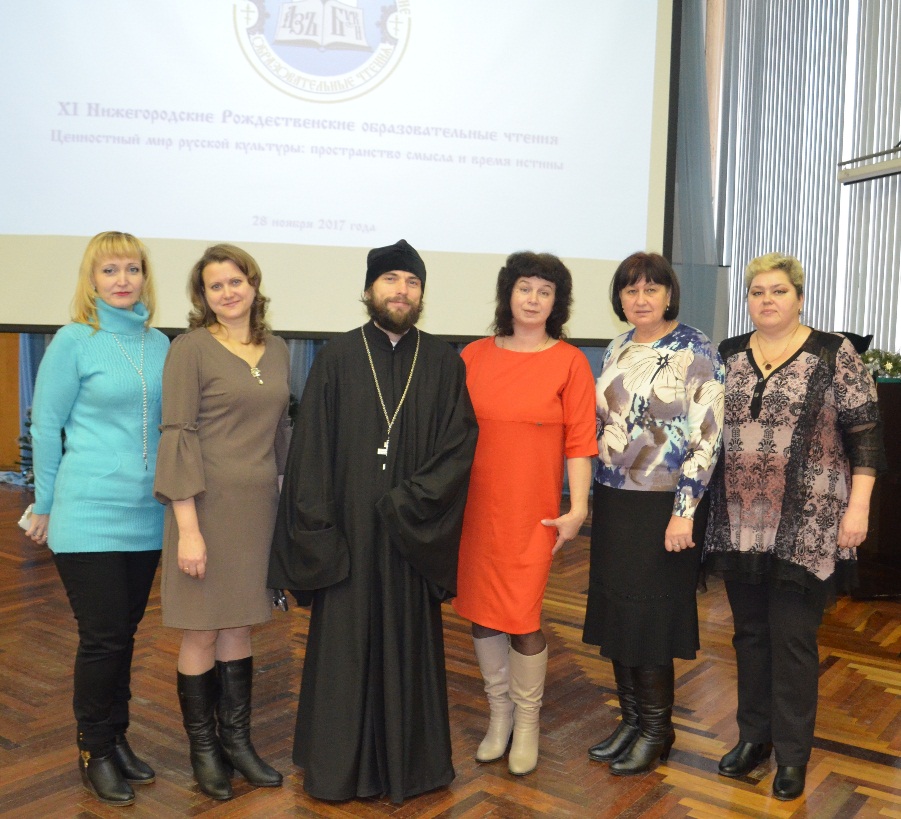 Представители ДОО Сергачского района побывали на серии мероприятий и поделились опытом:
-Торжественное открытие XII  Рождественских чтений Нижегородской митрополии (№12, №9, №11 );
-Нижегородские педагогические образовательные чтения на базе ГБОУ ДПО НИРО «Ценностный мир русской культуры: пространство смыслов и время истины» (№12, №9, №11);
- Межрайонная просветительская конференция по теме: «Нравственные ценности и будущее человечества» в г. Лысково (педагоги МБДОУ детских садов №9 «Рябинка», №12 «Солнышко»); Опыт работы участников опубликован в электронном сборнике по итогам работы конференции; 
- IX районные Рождественские образовательные чтения «Ценностный мир русской культуры: пространство смысла и время истины» в Сергачском районе;
- Мероприятиях в рамках Рождественских образовательных чтений в г. Москва (№12 ).
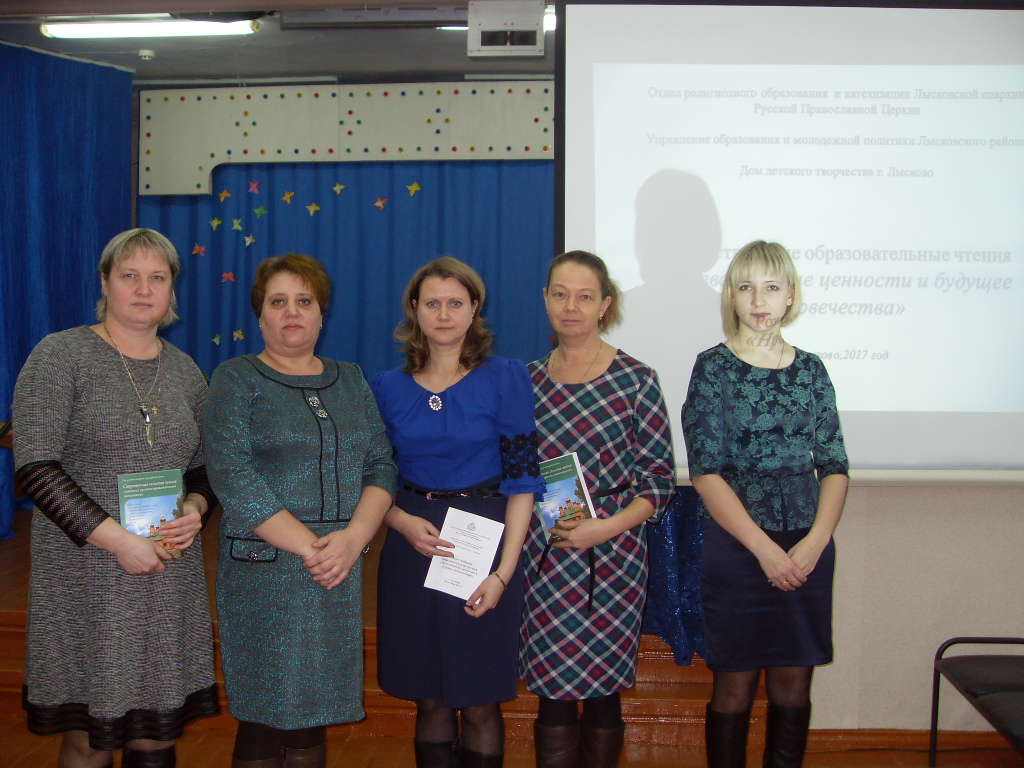 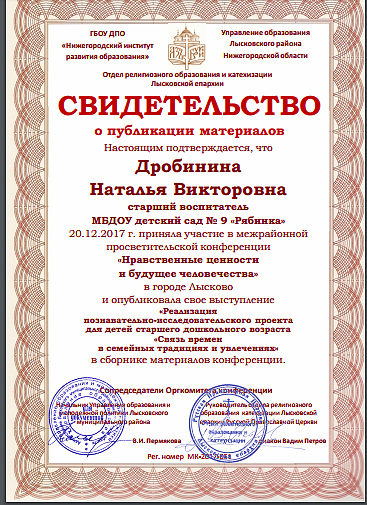 Всероссийский фестиваль 
энергосбережения «ВместеЯрче»
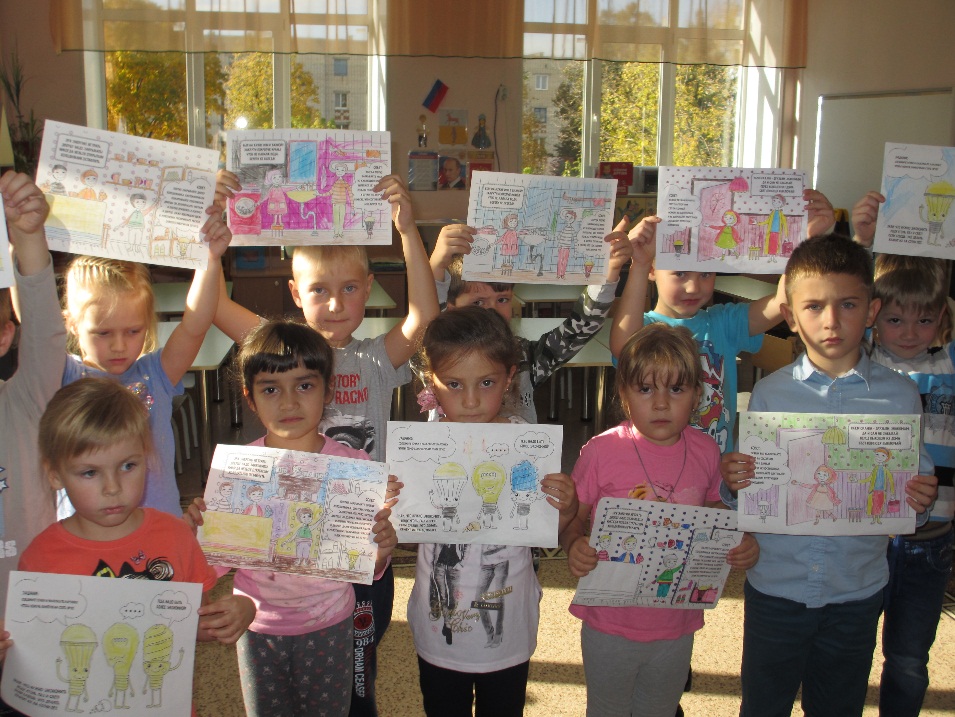 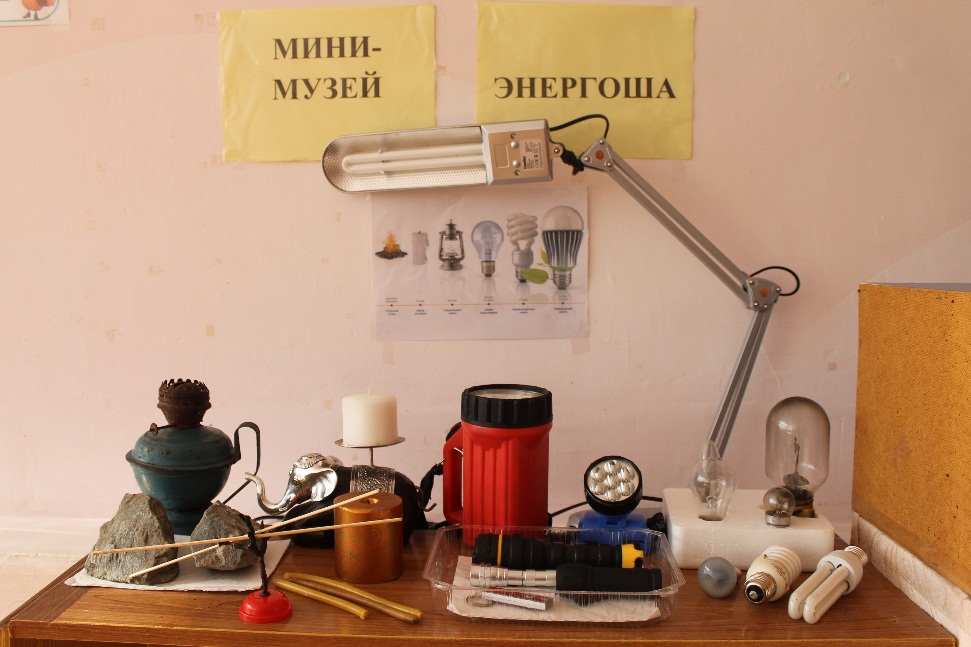 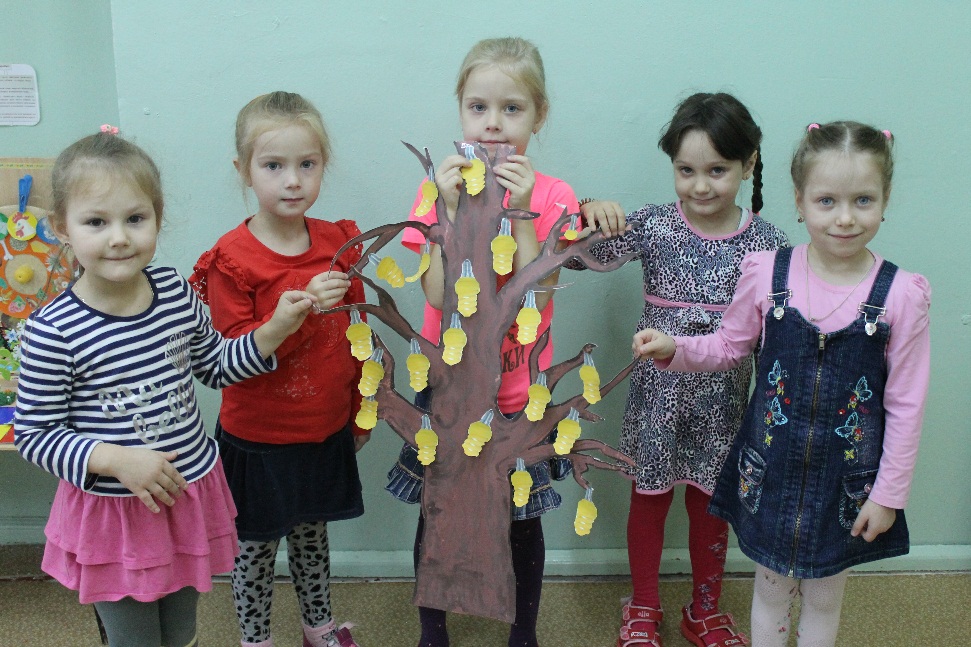 Мероприятия в рамках Фестиваля  проводились в 11 ДОУ и 6 структурных подразделениях ОУ, реализующих программу дошкольного образования. В них приняли участие 1125 детей младшего и старшего дошкольного возраста.
XV  юбилейная научно-практическая конференция по проблемам экологического воспитания
В декабре 2017 г. на базе Нижегородского государственного университета им. К. Минина состоялась XV  юбилейная  научно-практическая конференция по проблемам экологического воспитания по теме: «Актуальные проблемы экологического дошкольного образования в рамках ФГОС ДО: результаты, возможности, перспективы».
12 педагогов из 6 ДОУ Сергачского муниципального района озвучили собственный опыт экологического воспитания детей дошкольного возраста:
- М.А. Волкова, М.А. Солдатова - МБДОУ детский сад №5 «Берёзка»:
- В.П. Польянова, Ю.М. Сенина, О.А. Салмина -  МБДОУ детский сад №15 «Ручеёк»;
- С.А. Юрлова - МБДОУ детский сад №11 «Светлячок»;
- Н.В. Дробинина, Е.В. Егоршина, Л.Ю. Соколова - МБДОУ детский сад №9 «Рябинка»;
- Е.К. Сатаева, Э.Н. Лазарева - МБДОУ детский сад №16 «Жемчужинка»;
А.В. Сухова - МБДОУ детский сад №1 «Улыбка». 
Опыт работы наших педагогов опубликован в сборнике по итогам работы экологической конференции и распространяется на уровне области.
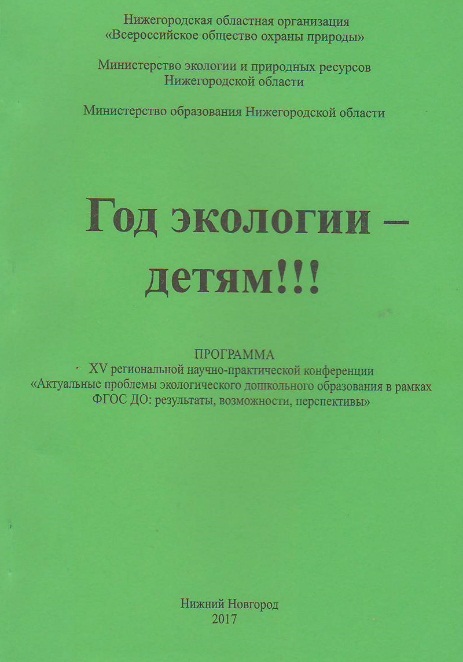 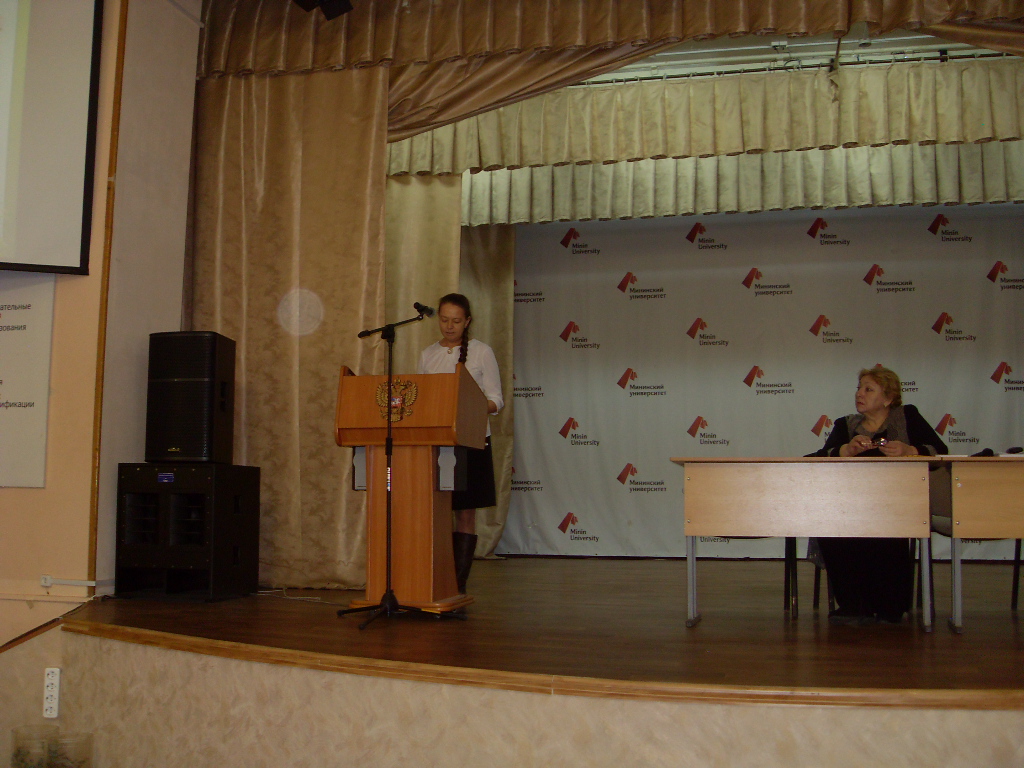 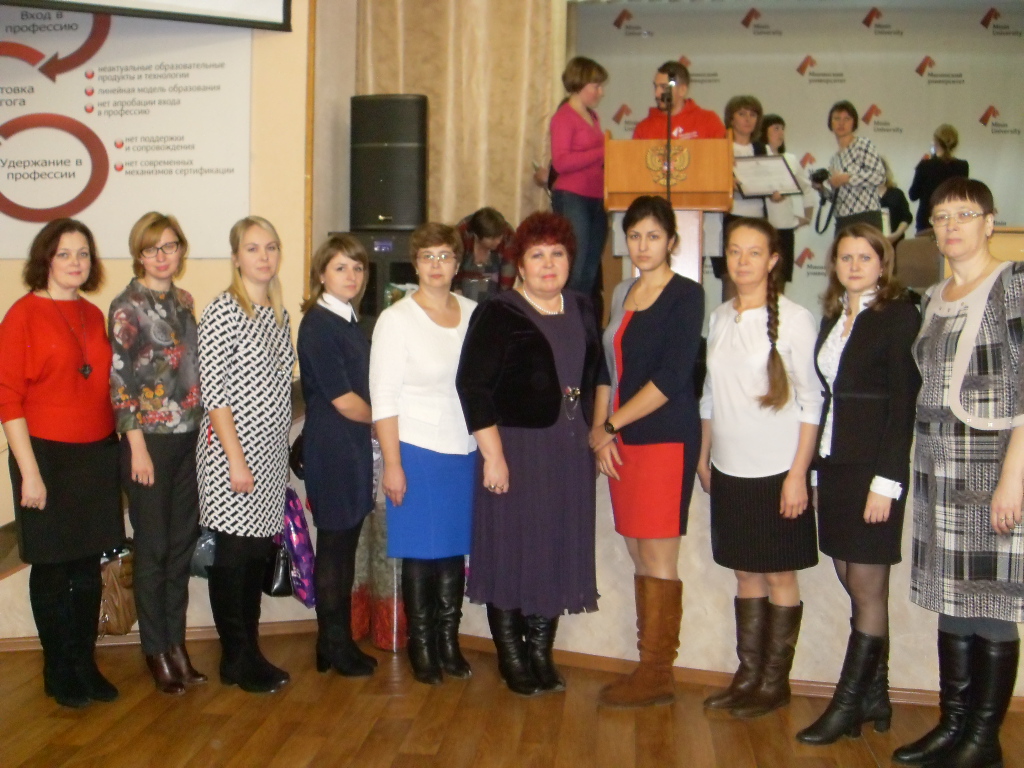 Областной экологический конкурс
 «Детский сад – цветущий сад»
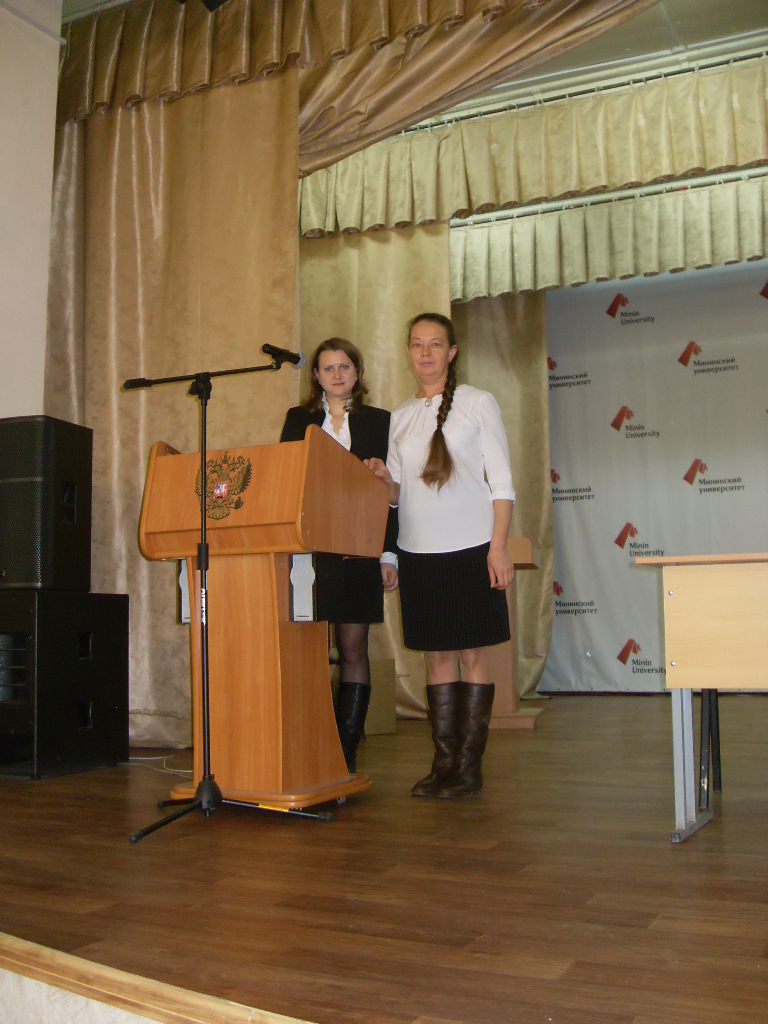 Грамотами за активное участие в конкурсе были награждены МБДОУ детские сады №11 «Светлячок», №15 «Ручеёк», № 9 «Рябинка», структурное подразделение МБОУ «Пожарская СОШ» Кочко-Пожарский детский сад
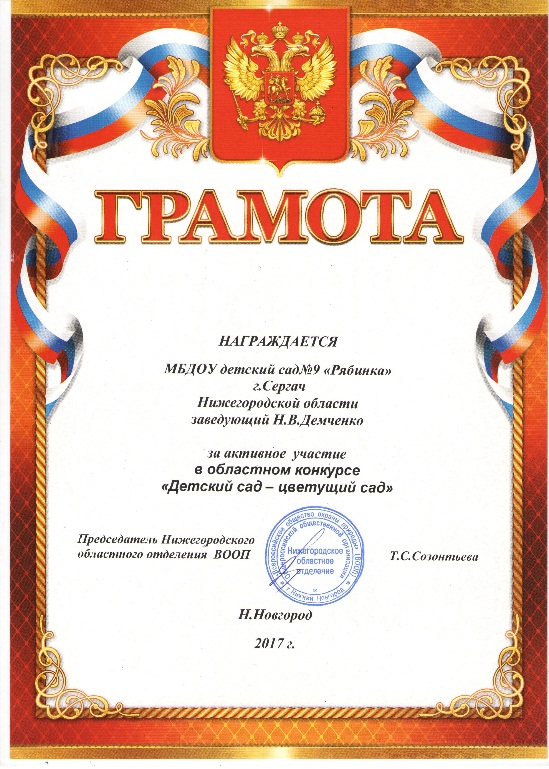 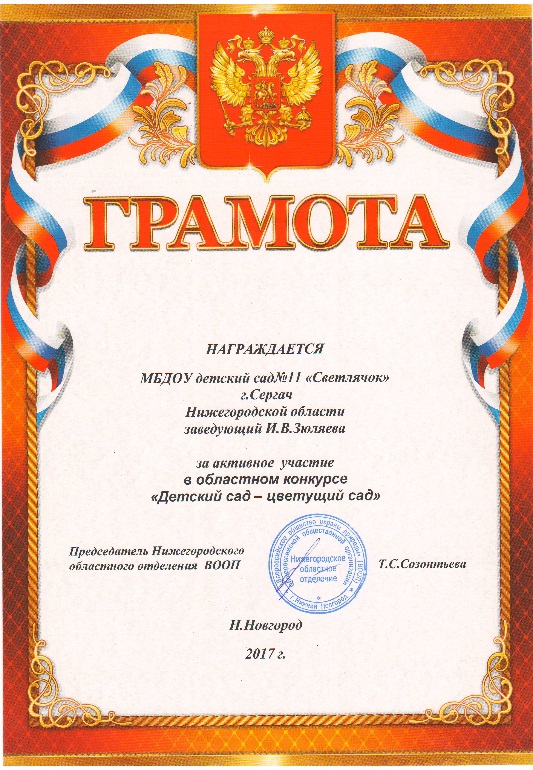 Областной экологический конкурс рисунков среди детей с ОВЗ и детей-инвалидов «Дружи с природой»
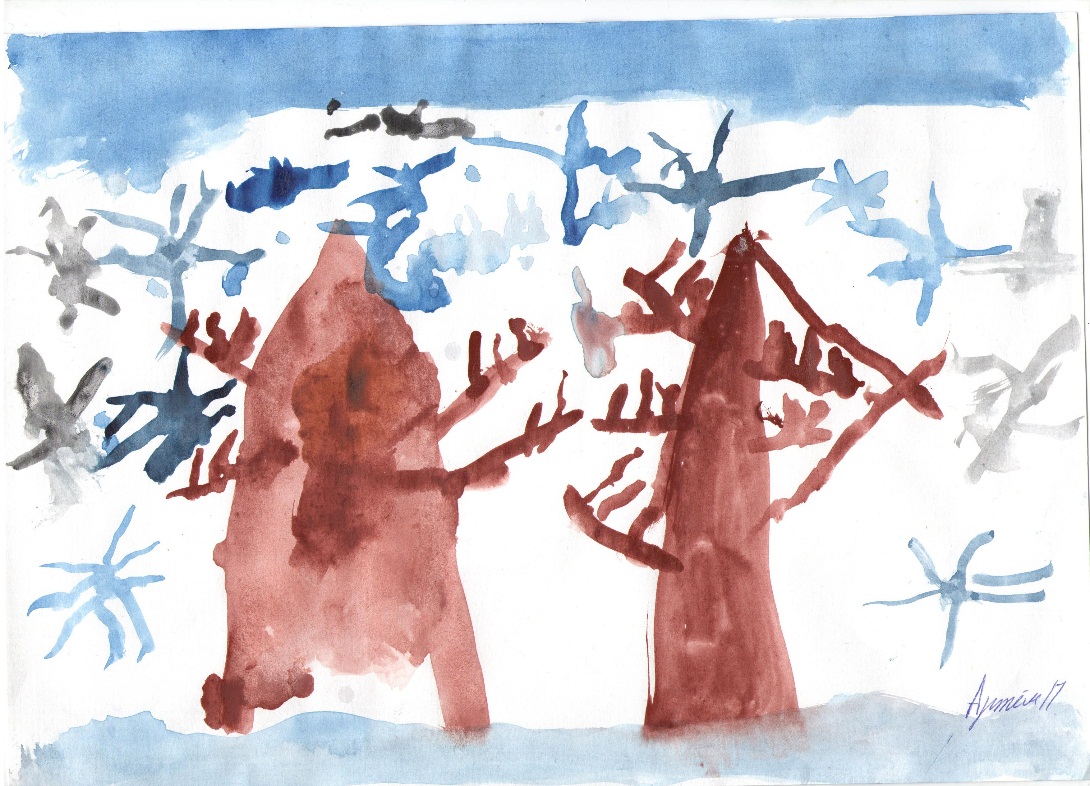 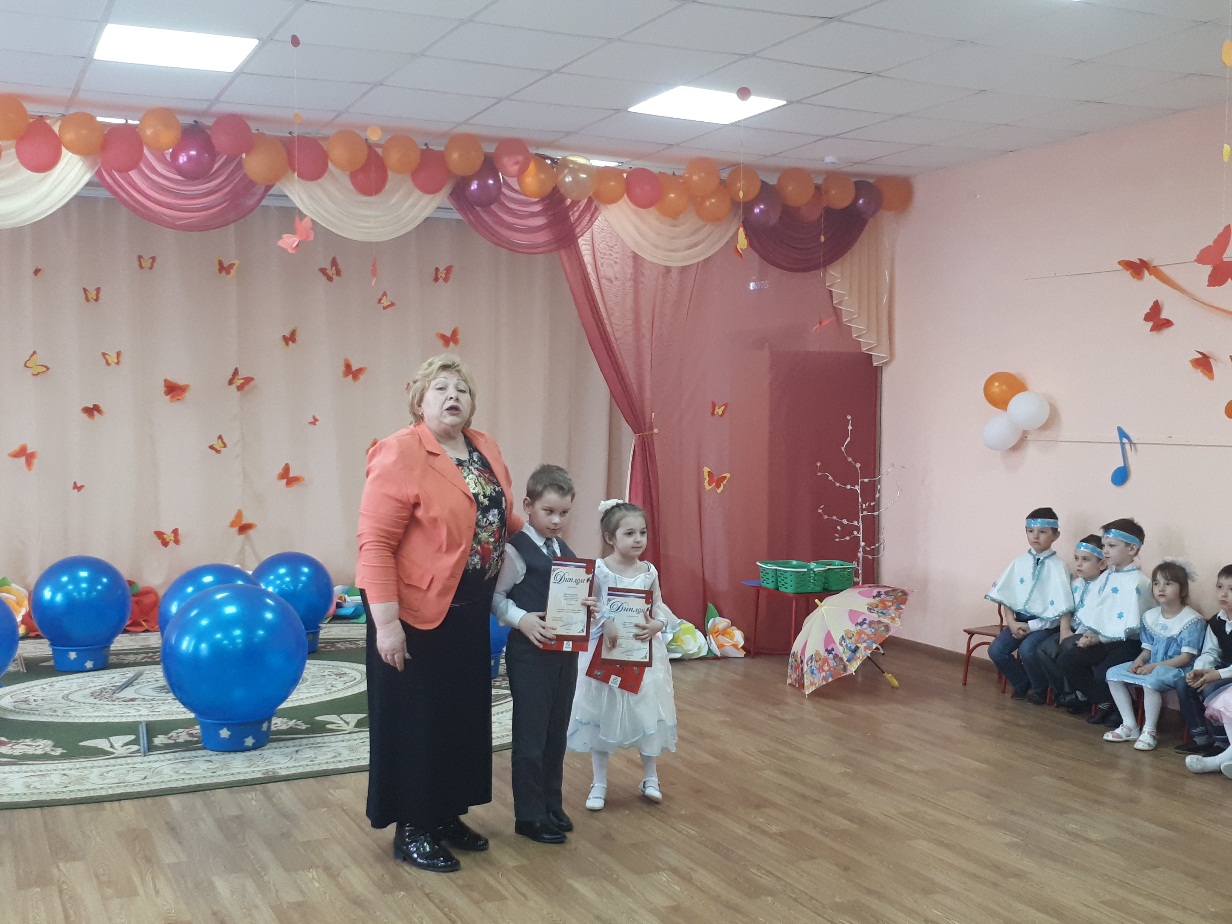 Председатель Нижегородского областного отделения Общероссийской организации «Всероссийского общества охраны природы» Созонтьева Татьяна Сергеевна наградила участников конкурса (3 ребёнка МБДОУ детского сада №9 «Рябинка») грамотами и ценным призами
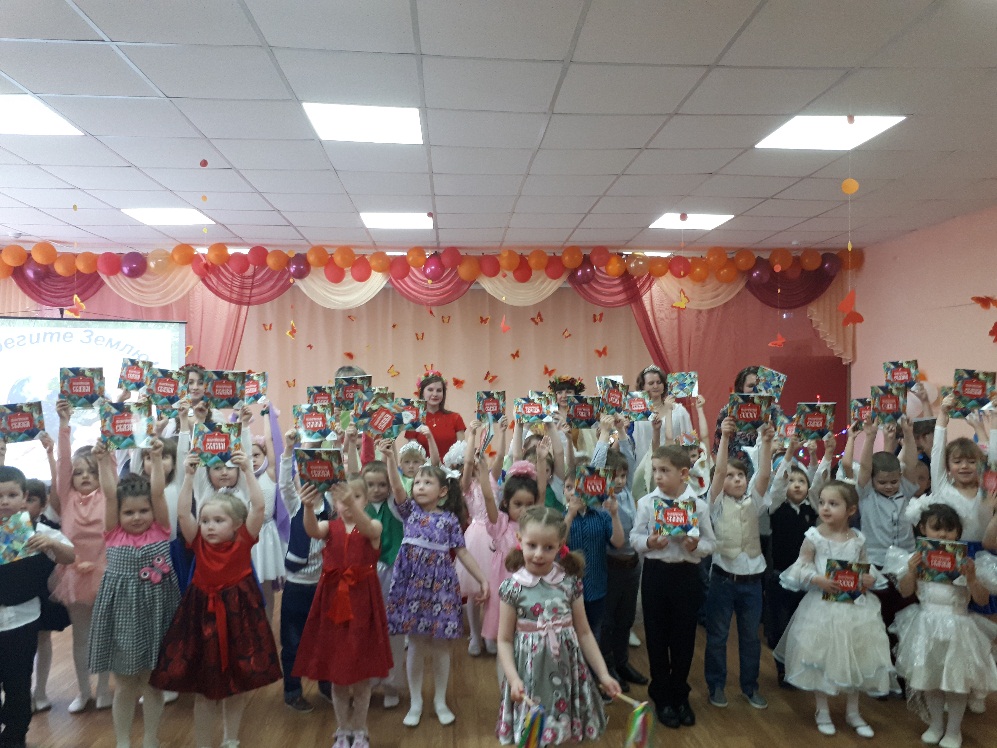 Региональный этап Всероссийского конкурса рисунков и фотографий  «Созидая, не разрушай!»
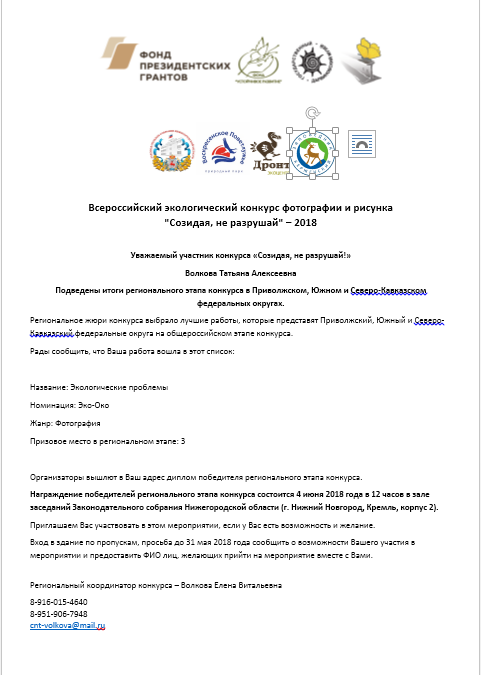 Участники:
1 педагог и 8 детей МБДОУ детского сада №9 «Рябинка» ;
Победитель: Волкова Татьяна
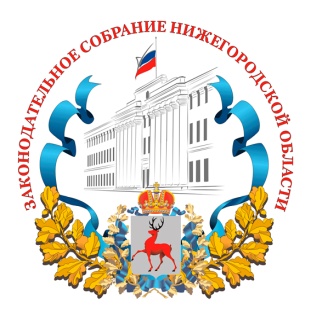 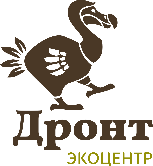 Межрегиональный эколого-просветительский проект экоцентра Керженский 
«Письма животным»
Участники конкурса – дети МБДОУ детских садов:
№9 «Рябинка»;
№15 «Ручеёк»;
№16 «Жемчужинка»;
-Камкинский детский сад
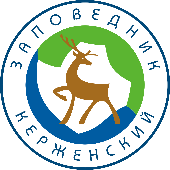 XII Нижегородский спортивный фестиваль детских садов «Малышиада» среди юго-восточных районов области, г. Лысково
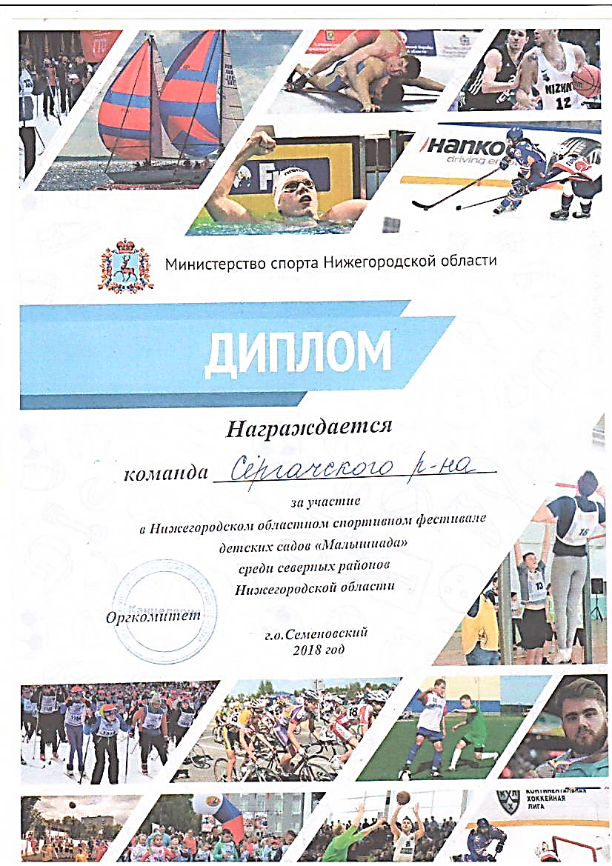 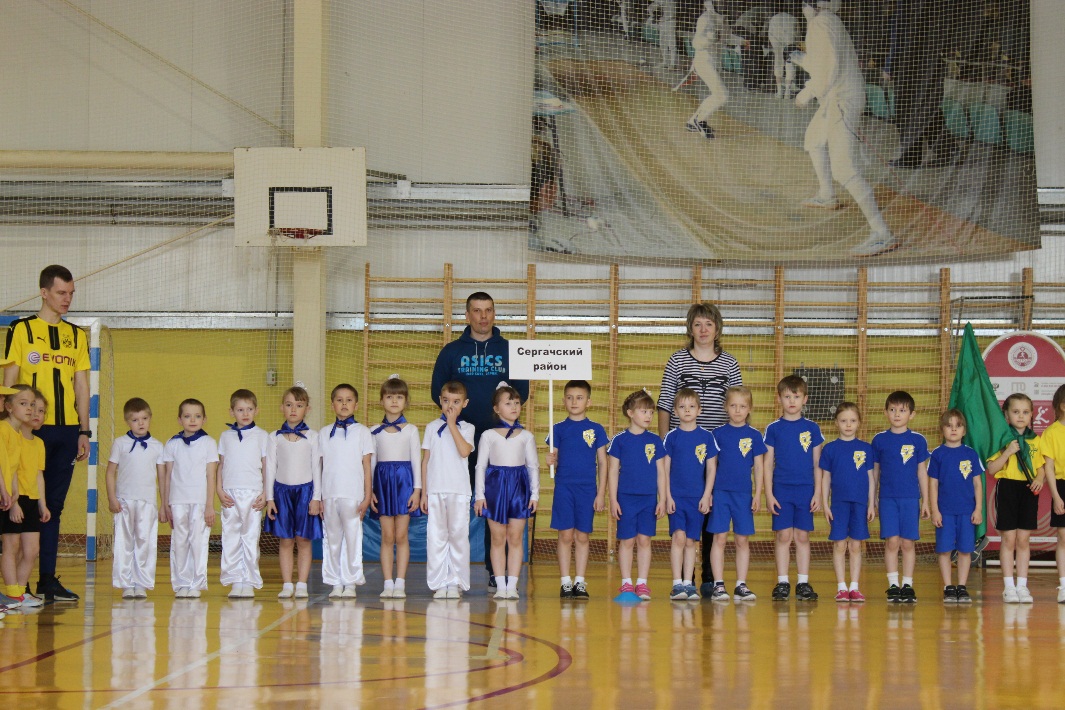 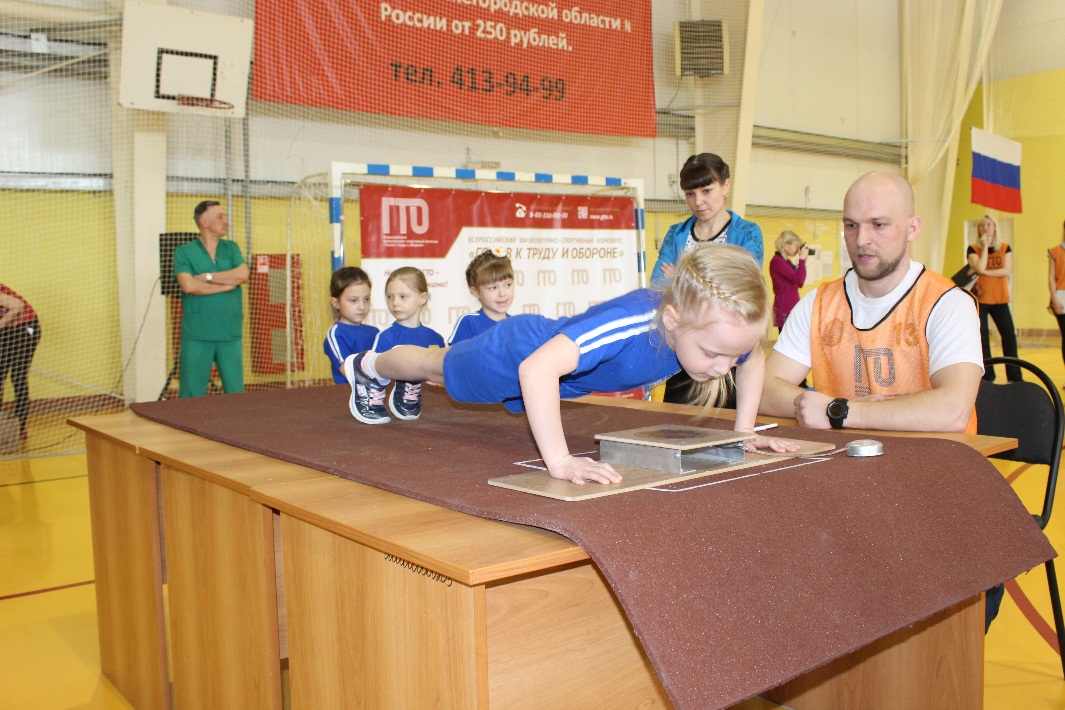 Сборная команда МБДОУ детского сада №16 «Жемчужинка» (победитель районного этапа XII спортивного фестиваля детских садов «Малышиада») и МБДОУ детского сада №9 «Рябинка» (первое место в третьем виде программы «Аэробика»). По итогам Фестиваля наша команда заняла 4 место из 12  районов юго-востока Нижегородской области
Всероссийский конкурс  «Безопасная дорога -детям»
 (ГБУ ДПО «Центр эстетического  воспитания детей Нижегородской области»)
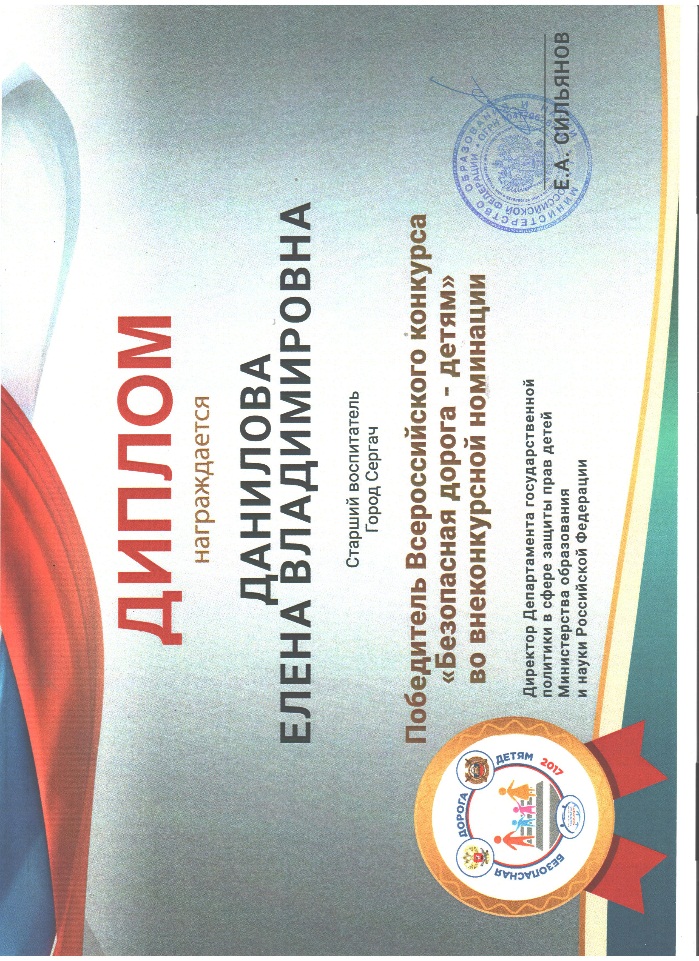 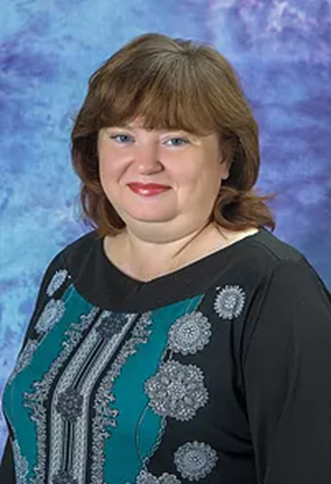 Е.В. Данилова – старший воспитатель МБДОУ детского сада №5 «Берёзка» - победитель; Т.П. Калинина – воспитатель МБДОУ детского сада №8 «Сказка»; Ю.М. Сенина – старший воспитатель МБДОУ детского сада №15 «Ручеёк»; Н.Н. Нехорошева, И.Ю. Пельнова – воспитатели МБДОУ детского сада №16 «Жемчужинка» - участие; МБДОУ детский сад №12 «Солнышко» (Всероссийский конкурс «Безопасность дошкольника на дороге: как её обеспечить» - результаты не подведены)
Межрегиональная научно-практическая конференция «Результаты введения ФГОС дошкольного образования: управленческие и содержательные аспекты» (ГБОУ ДПО НИРО)
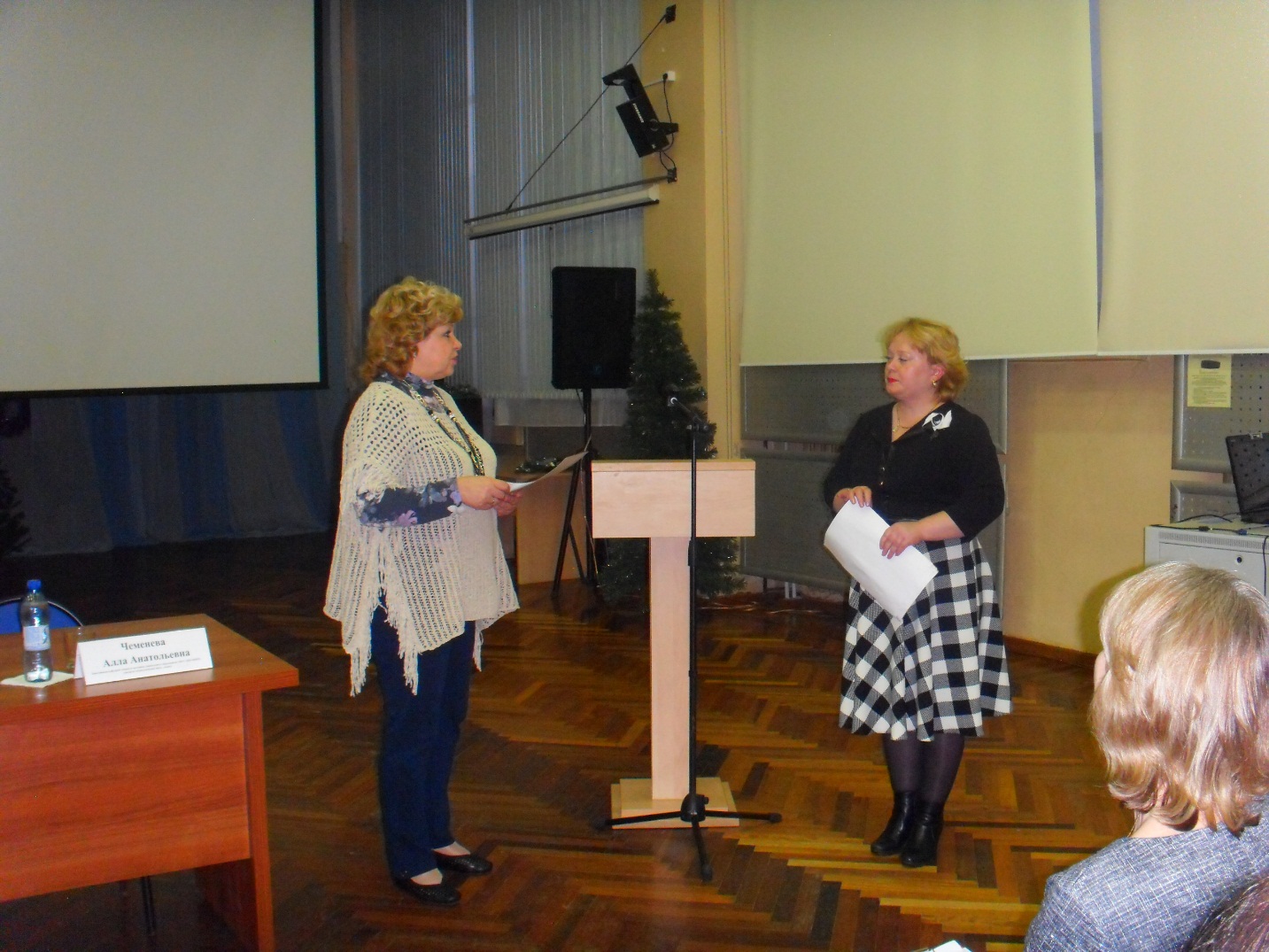 Сергачский район был представлен делегацией в составе 8 человек. 
Опыт работы МБДОУ детского сада №16 «Жемчужинка» по теме «Организационно-методические аспекты реализации ФГОС ДО» и опыт МБДОУ детского сада №11 «Светлячок» по теме «Информатизация образовательного пространства ДОО как необходимое условие реализации ФГОС ДО» был представлен руководителями данных образовательных организаций О.А. Сидельниковой и И.В. Зюляевой в рамках работы экспозиционной образовательной площадки «Инновационная практика управления реализацией ФГОС ДО». Опыт работы наших руководителей опубликован в сборнике по итогам работы конференции и распространяется на уровне области.
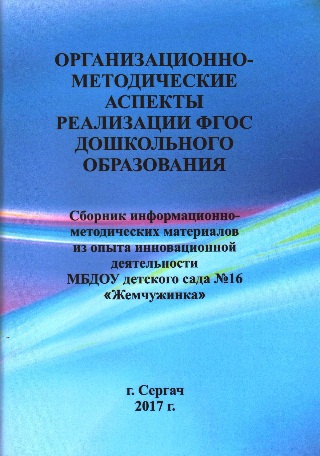 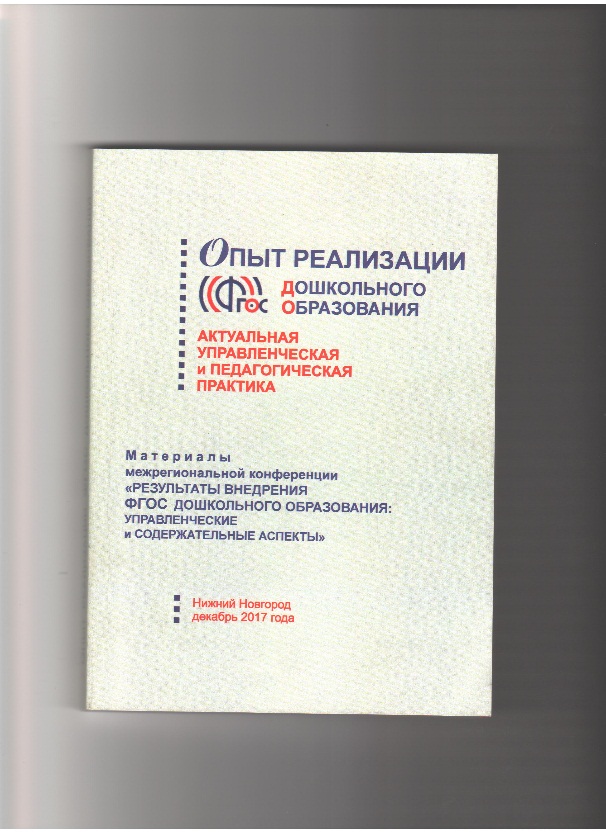 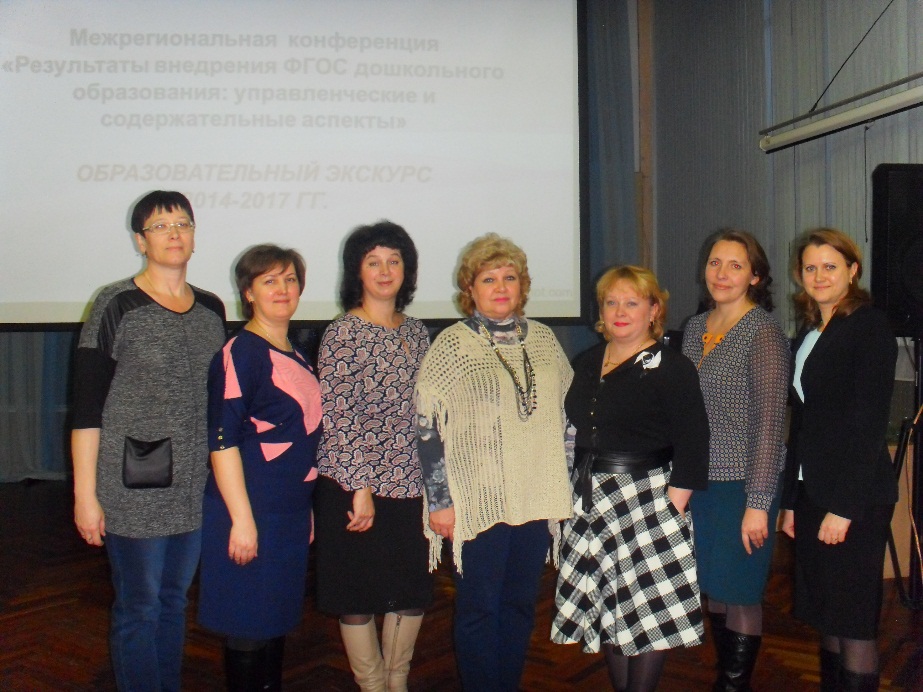 Межрегиональная научно-практическая интернет-конференция с международным участием «Я – воспитатель: достижения, проблемы и перспективы профессионального роста и развития педагога ДОО ( ГБОУ ДПО НИРО)
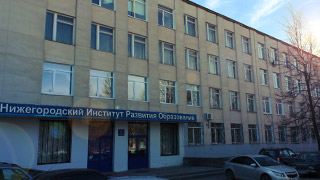 Участники конференции -
руководители и педагоги МБДОУ детских садов:
№1 «Улыбка»;
№5 «Берёзка»;
№9 «Рябинка»
 (с переводом на английский язык);
№12 «Солнышко»;
№15 «Ручеёк»
 (6 педагогов);
№16 «Жемчужинка».
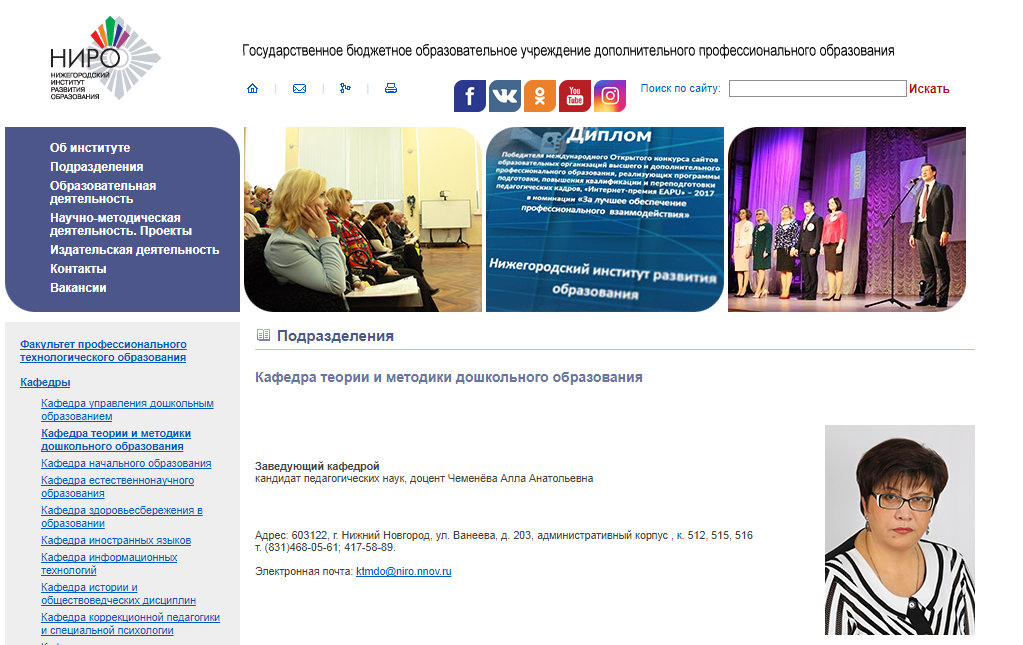 Всероссийский конкурс стипендий и грантов им. Л.С. Выготского
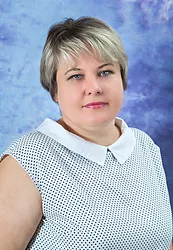 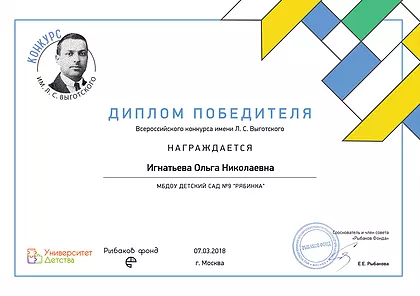 О.Н. Игнатьева – воспитатель МБДОУ детского сада №9 «Рябинка» стала победителем Всероссийского конкурса стипендий и грантов им. Л.С. Выготского и обладателями гранта в размере 50.000 рублей.
Л.Ю. Соколова – воспитатель МБДОУ детского сада №9 «Рябинка»; О.В. Радаева – педагог-психолог, Т.П. Калинина – воспитатель МБДОУ детского сада №8 «Сказка»; О.В. Саватеева – педагог-психолог МБДОУ детского сада №11 «Светлячок»; А.Н. Лунёва – воспитатель МБДОУ детского сада №12 «Солнышко» - участники конкурса.
Муниципальный этап регионального конкурса «Фестиваль семейного творчества»
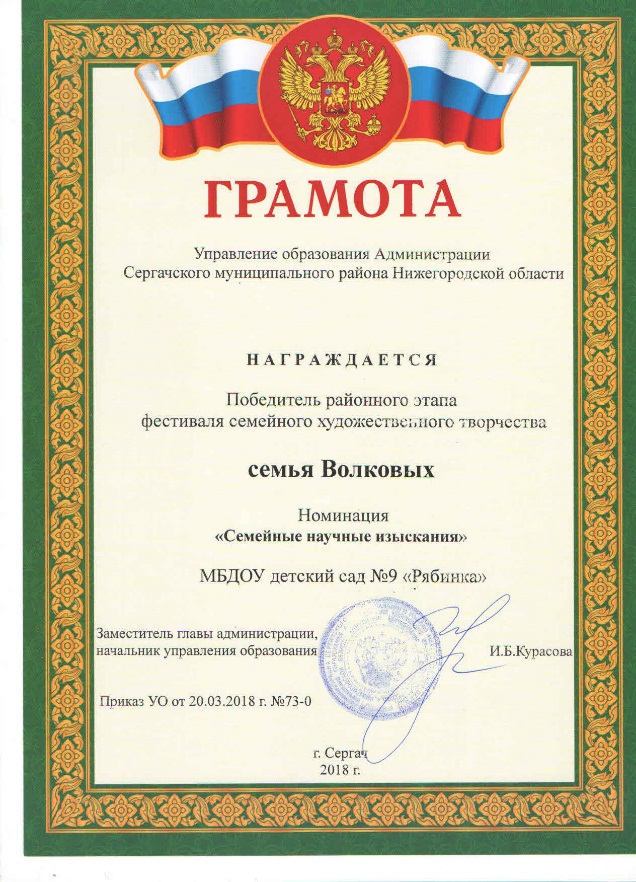 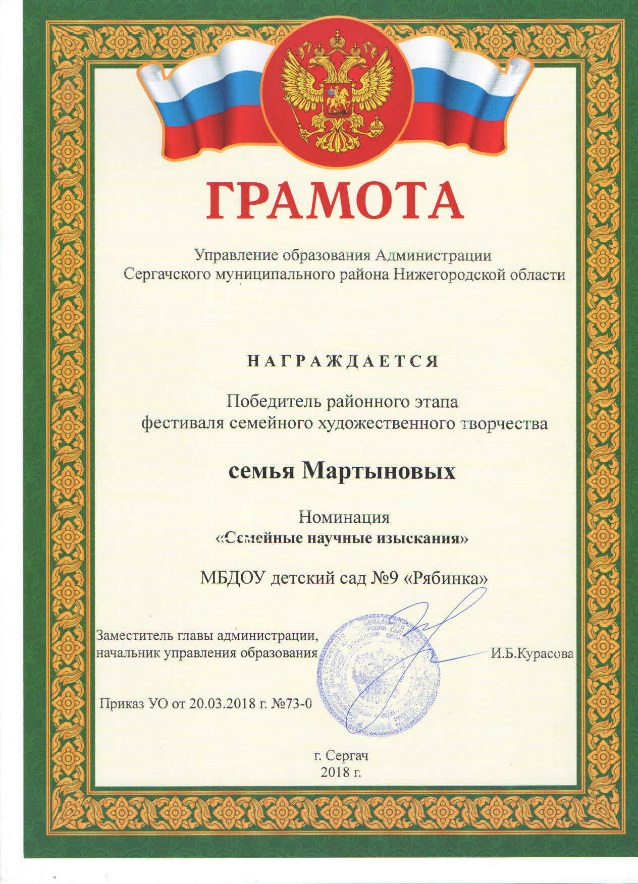 Семьи Волковых и Мартыновых – 
МБДОУ детский сад №9 «Рябинка»
Победители в номинации «Семейные научные изыскания»
Региональный этап Всероссийского конкурса
 «Педагог-психолог России – 2018»
Участники:
Тагиева Ольга Ивановна – педагог-психолог МБДОУ детского сада №9 «Рябинка».
Результат: 4 место из 12 участников.
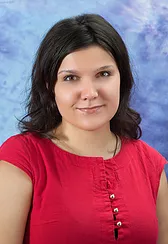 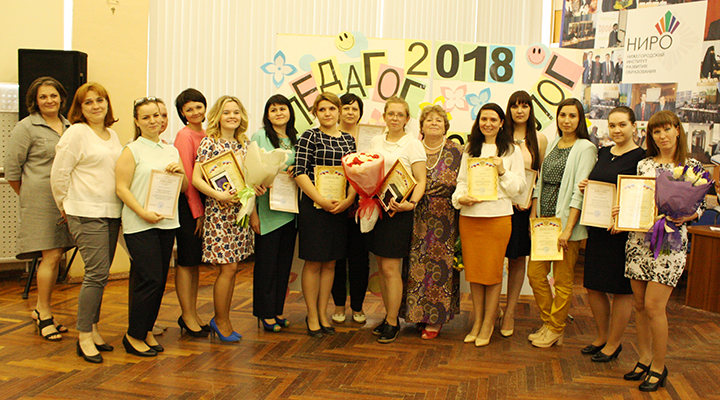 Всероссийский конкурс профессионального мастерства педагогических работников к 130-летию со дня рождения А.А. Макаренко 
«Современный учитель 2018»
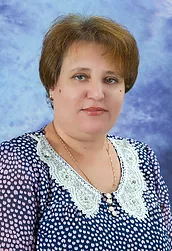 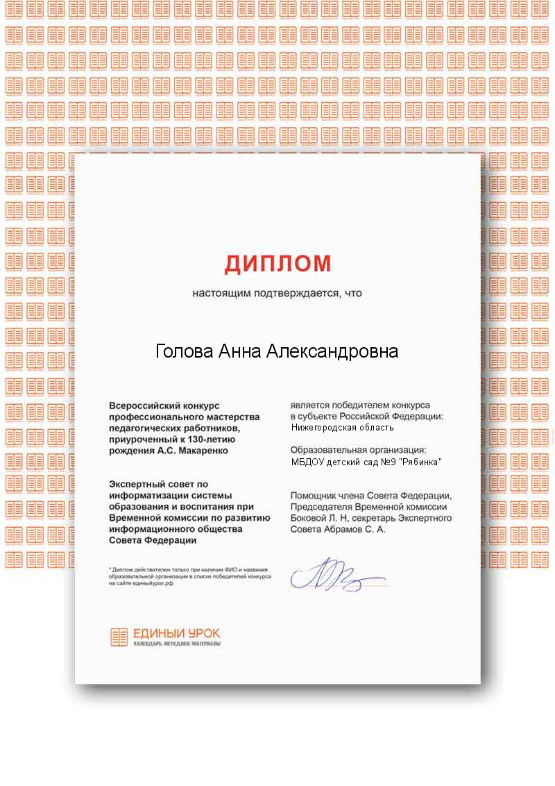 Участники:
- Педагоги МБДОУ детского сада №8 «Сказка»;
Педагоги МБДОУ детского сада №9 «Рябинка».
Победитель – Голова Анна Александровна – воспитатель МБДОУ детского сада №9 «Рябинка»
Областной конкурс профессиональных достижений выпускников СПО «Моя профессиональная карьера»
Участники:
МБДОУ детский сад №1 «Улыбка»;
МБДОУ детский сад №5 «Берёзка»;
 МБДОУ детский сад №11 «Светлячок»;
МБДОУ детский сад №12 «Солнышко»;
 МБДОУ детский сад №15 «Ручеёк»
Всероссийская научно-практическая конференция «Дошкольное и начальное образование: опыт, проблема, перспективы развития» 
(университет им. К. Минина)
Участники:
С.А.Юрлова – старший воспитатель МБДОУ детского сада №11 «Светлячок»; 
С.И. Лалыкина, Н.И. Сидорова – воспитатели МБДОУ детского сада №11 «Светлячок» (Публикация в сборнике «Дошкольное и начальное образование: опыт, проблема, перспективы развития»);
- Областной творческий конкурс «Лучший опыт организации экологического образования для устойчивого развития» - С.А. Юрлова - старший воспитатель –Диплом III степени;
-
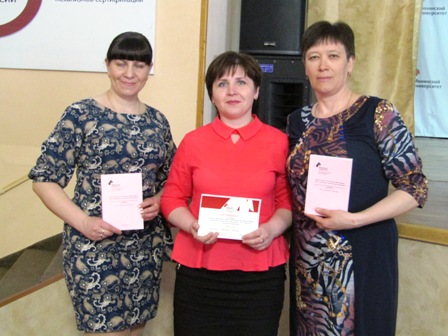 Региональная национально-культурная Автономия татар Нижегородской области
- Фестиваль детских творческих коллективов «Җәясу», 2018 г (Кочко-Пожарский детский сад; Камкинский детский сад – участие);
- Областной конкурс «Нижгарочка» (Кочко-Пожарский детский сад);
- Областной конкурс «Возвращение к истокам» (Сочинение про маму) - Камкинский детский сад – участие).
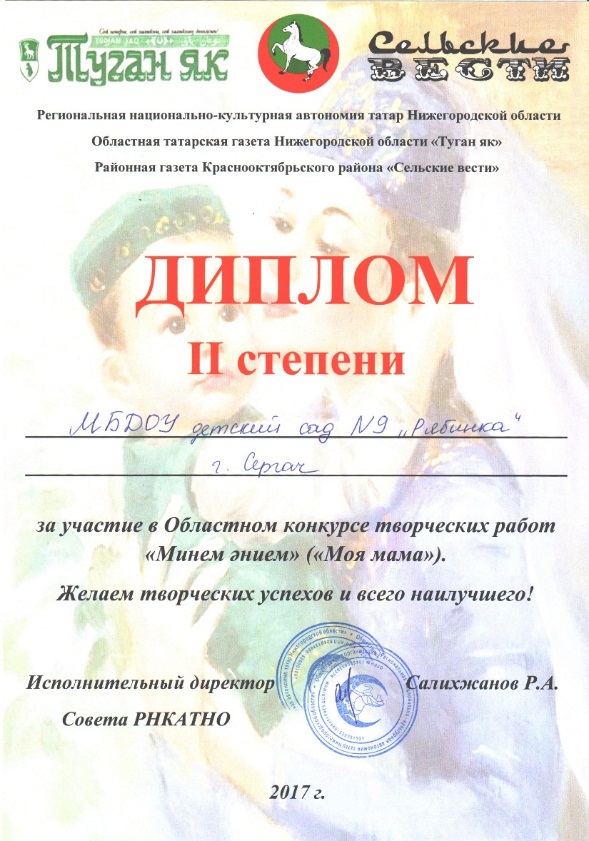 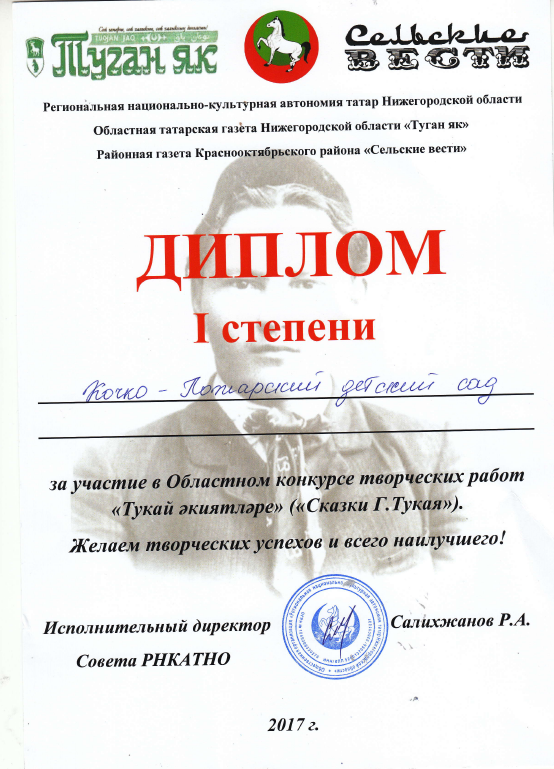 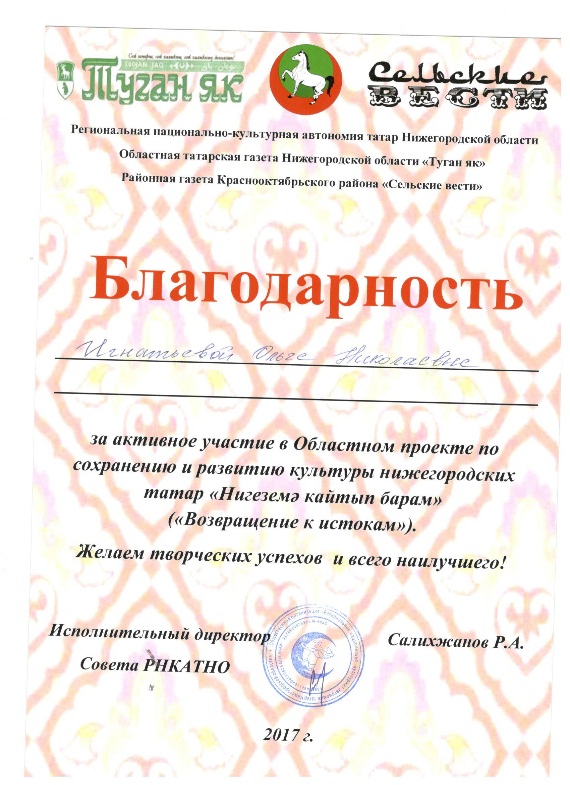 Мероприятия и конкурсы 
социальных партнёров
Епархиальные конкурсы:
-Региональный этап Всероссийского конкурса «Красота Божьего мира»;
-Епархиальный конкурс детского изобразительного и декоративно-прикладного творчества «Свет рождественской звезды»;
-Конкурс детского изобразительного и декоративно-прикладного творчества «Пасха Красная»;
-Конкурс рисунков, организованный Сергачским «ВДПО» «Пожарная безопасность глазами детей»;
-Районный этап Всероссийского конкурса детско-юношеского творчества по пожарной безопасности «Неопалимая Купина»;
-Районный конкурс «Творчество С.И. Шуртакова глазами детей» (МБУК «ЦБС»); Ачка
-Районный конкурс семейных историй «Семья и семейные ценности»; Областной конкурс «Нижегородская семья – 2018» (ГКУ НО УСЗН);
- Всероссийская акция Эко-марафон «ПЕРЕРАБОТКА» (№8, №15)
Рейтинг по  участию  ДОУ в  мероприятиях и конкурсах  регионального и  других уровней
Информационная открытость ДОУ, распространение педагогического опыта
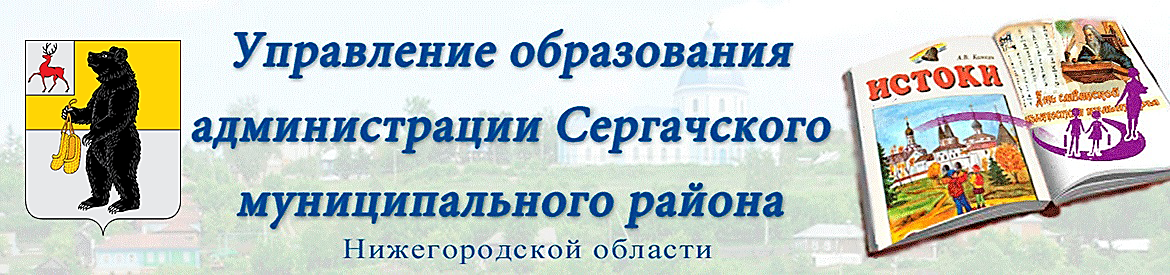 Информационные поводы:
№1 «Улыбка» -4;
№3 «Алёнушка» - 2;
№5 «Берёзка» - 3;
№8 «Сказка» -6;
№9 «Рябинка» -10;
№11 «Светлячок» - 8;
№12 «Солнышко» - 5;
№15 «Ручеёк» - 9;
№16 «Жемчужинка» -0;
Пожарский детский сад – 4;
Информационная открытость ДОУ, распространение педагогического опыта
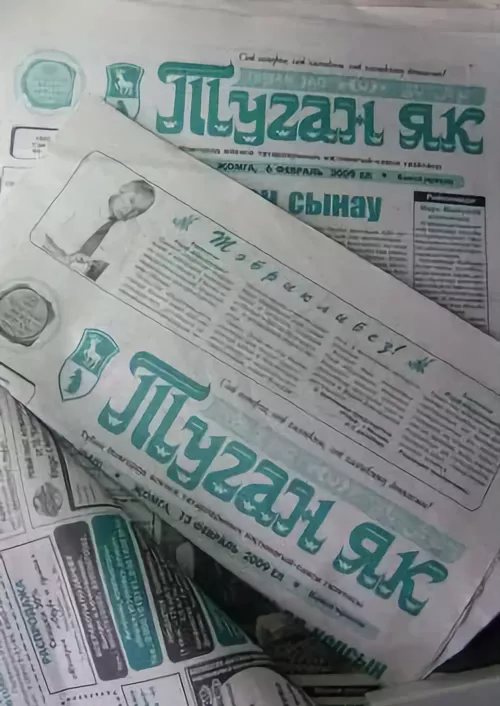 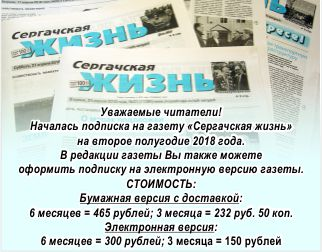 Районная газета «Сергачская жизнь», «Туган як»:
№1 «Улыбка» -1;
№5 «Берёзка» - 1;
№8 «Сказка» - 3;
№9 «Рябинка» - 2;
№11 «Светлячок» - 1;
№15 «Ручеёк» - 3;
№16 «Жемчужинка» - 2;
Богородский детский сад – 1;
Кочко-Пожарский -7;
Камкинский детский сад – 1.
Информационная открытость ДОУ, распространение педагогического опыта
Репортажи на «Сергач ТВ»:
№1 «Улыбка» -1;
№5 «Берёзка» -1;
№8 «Сказка» - 2;
№9 «Рябинка» - 1;
№11 «Светлячок» - 1;
№12 «Солнышко» - 2;
№15 «Ручеёк» - 1;
№16 «Жемчужинка» - 2.
Перспективы развития системы дошкольного образования  в 2018-2019 учебном году
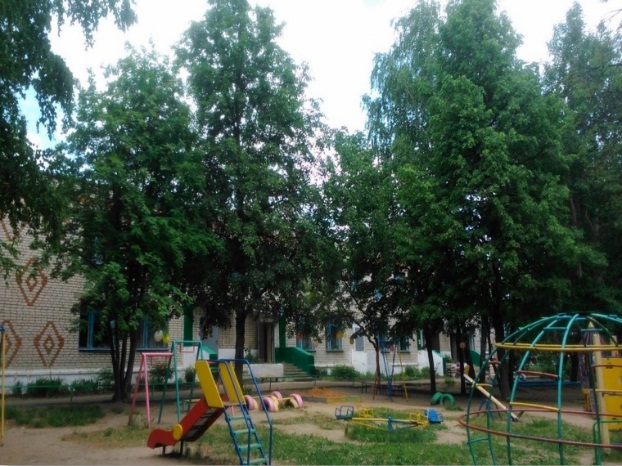 Строительстве нового корпуса МБДОУ детского сада №11 «Светлячок» для детей в возрасте от 2-х мес. до 3-х лет позволит:
- обеспечить 100% охват детей данной возрастной категории в микрорайоне Юбилейный г. Сергача;
- решить задачу поддержки материнства и детства, по реализации Национальной стратегии действий в интересах детей, и комплекса мер по улучшению демографической ситуации и поддержки позитивной динамики рождаемости и предоставлению дошкольного образования для детей в возрасте от 2-х мес. до 3-х лет;
- создать необходимые условия для реализации образовательной программы ДОУ и осуществления присмотра и ухода за детьми в возрасте от 2-х мес. до 3-х лет на современном уровне.
Муниципальный уровень мероприятий и конкурсов для детей и педагогов  в 2018-2019 учебном году
Районные спортивные соревнования «Папа, мама, я – спортивная семья» среди семей воспитанников ДОУ;
Муниципальный конкурс для педагогов «Фестиваль педагогических идей» (лучшие работы получат заключение РМЭС);
Муниципальный конкурс профессионального мастерства «Воспитатель года – 2018»;
Зарничка для дошкольников;
Районный спортивный Фестиваль детских садов «Малышиада»;
Районный конкурс познавательно-исследовательских проектов среди детей старшего дошкольного возраста «Мир открытий»;
Районная ярмарка «Наши истоки».